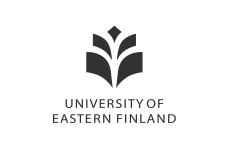 Adapting k-means for graph clustering
Pasi Fränti
31.1.2022
S. Sieranoja and P. Fränti
Adapting k-means for graph clustering
Knowledge and Information Systems, 2021
Graph clustering
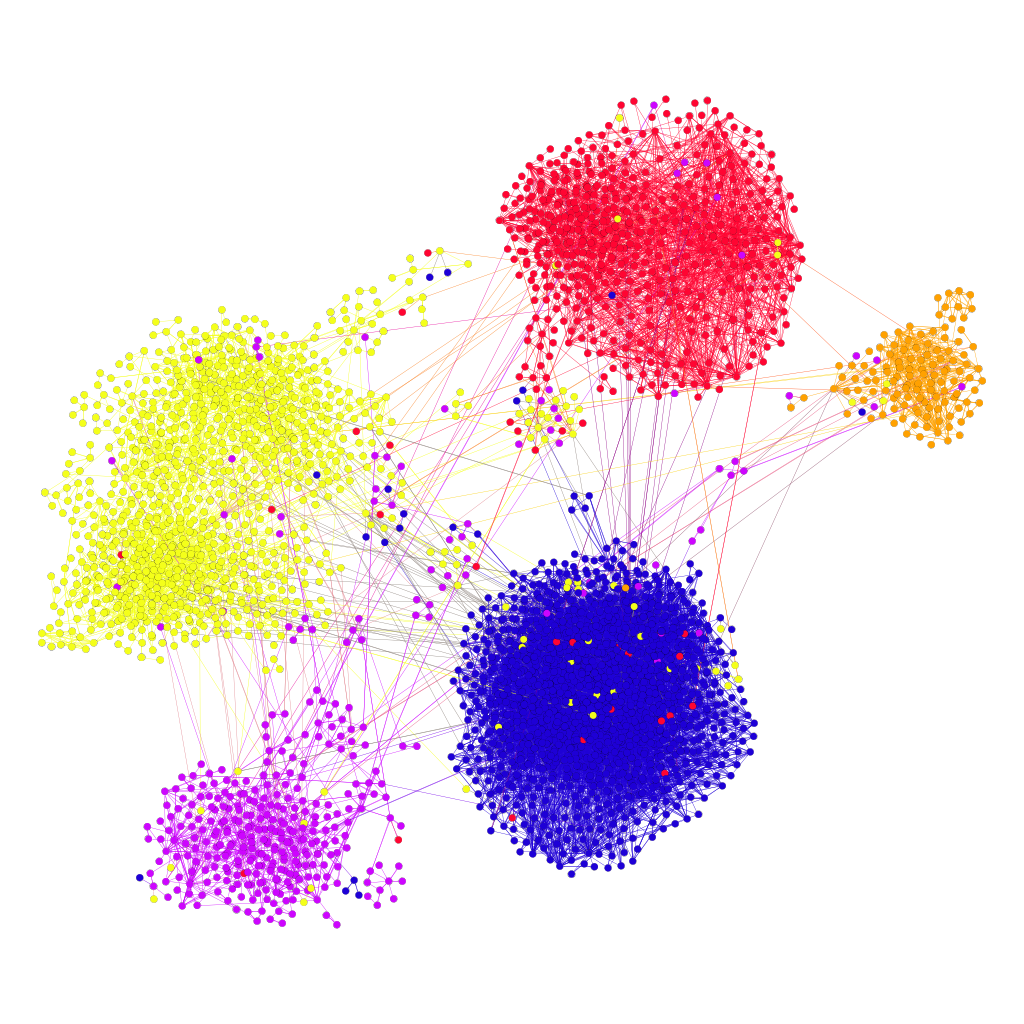 Twitter users
Disease co-occurrence network
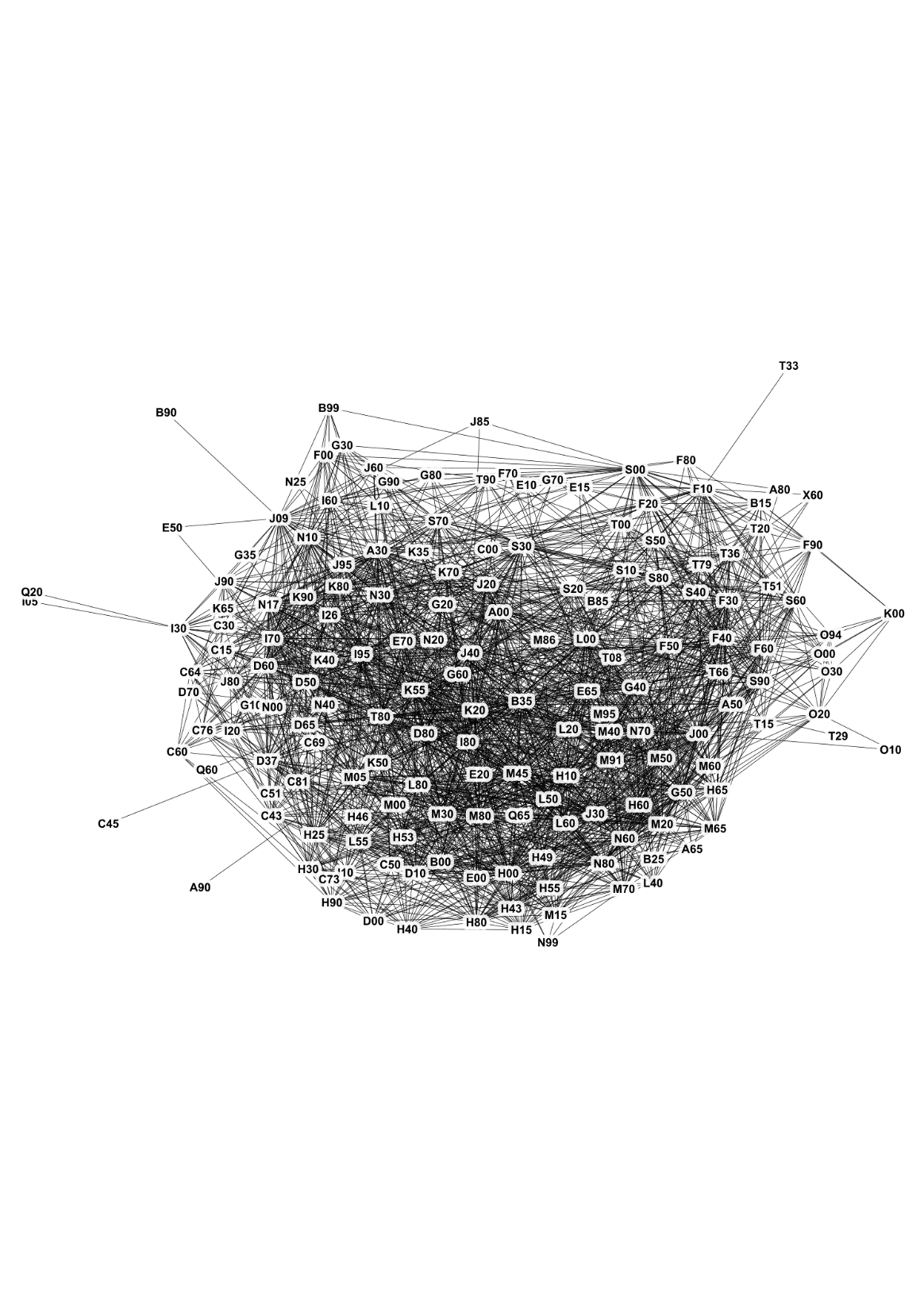 Goals:
Graph summarization
Detecting multimorbidity patterns
Social network analysis
Result of clustering
Graph
k clusters
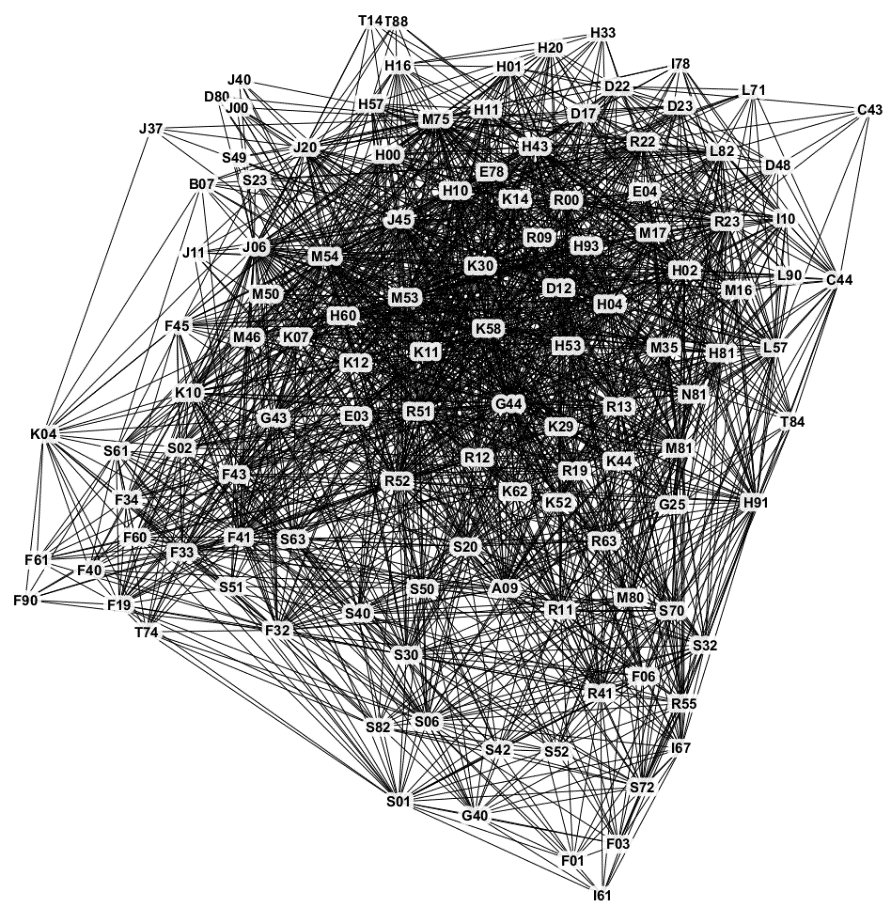 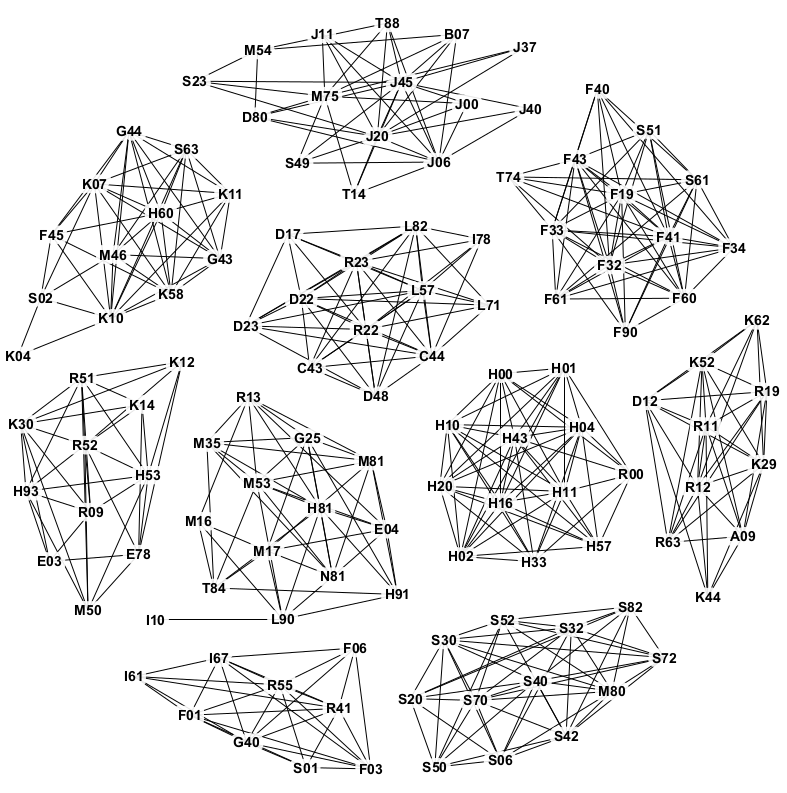 Example clusters
Diseases of eye, ear and viral infections.
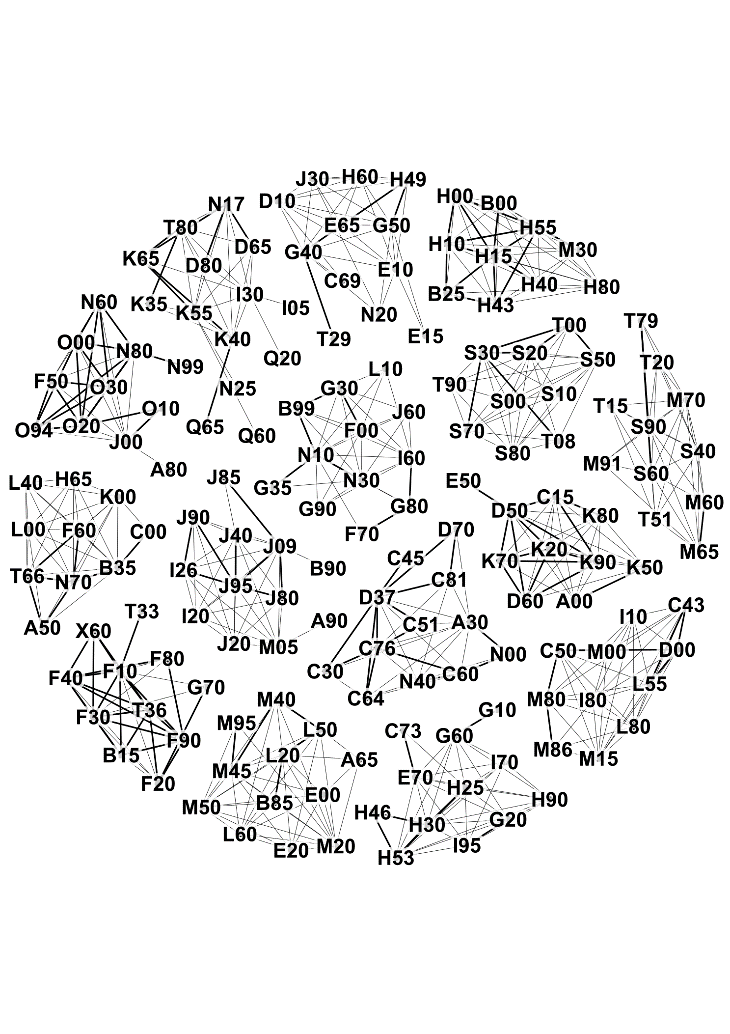 Disorders related 
to pregnancy
Minor injuries of hand, arm, wrist and ankle. Toxic effects of substances (alcohol).
Mental health, behavioral and substance abuse problems.
Main challenges
Need specific distance/similarity function
Cannot (easily) calculate centroid
What cost function to optimize?
7
3
6
7
j
6
5
6
8
Weights(similarities)
Cost function
Principle goal
Maximize internal weights
Minimize external weights
7
3
6
7
j
6
5
6
8
36
Internal:
External:
12
Cost functions
MAXIMIZE:
MINIMIZE:
EXTERNALWEIGHTS
INTERNALWEIGHTS
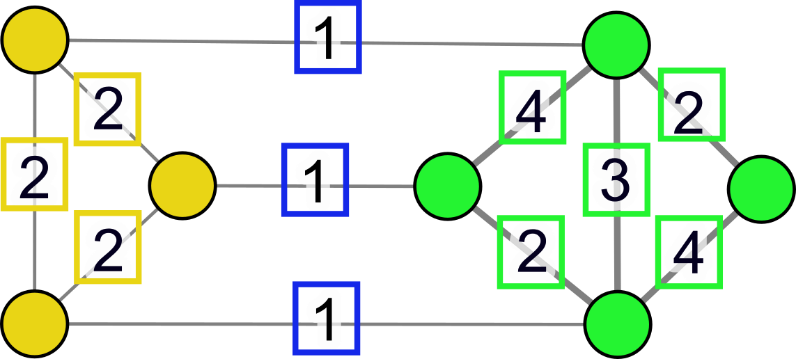 Mean internal weight:
(MAXIMIZE)
Inverse internal weight:
(MINIMIZE)
Conductance:
(MINIMIZE)
Cost functions
MINIMIZE:
INTERNALWEIGHTS
MAXIMIZE:
EXTERNALWEIGHTS
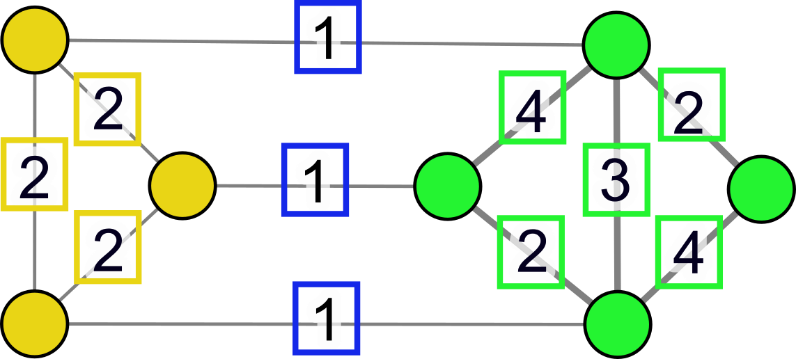 Sum of all weights:
Mean internal weight:
(MAXIMIZE)
Inverse internal weight:
(MINIMIZE)
Conductance:
(MINIMIZE)
Three simple datasets
Graph created by k-NN
Three separate clusters
Three dense clusters
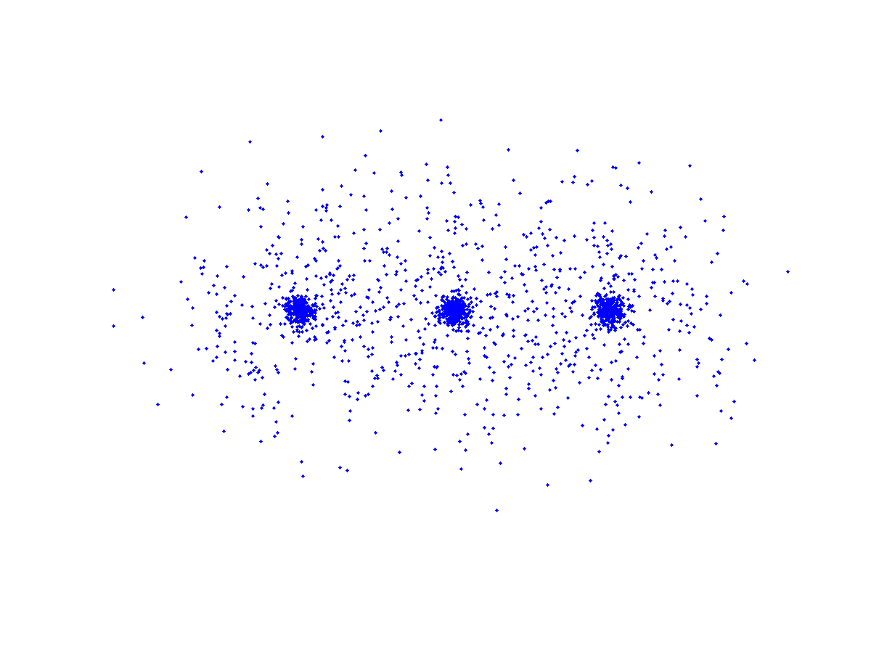 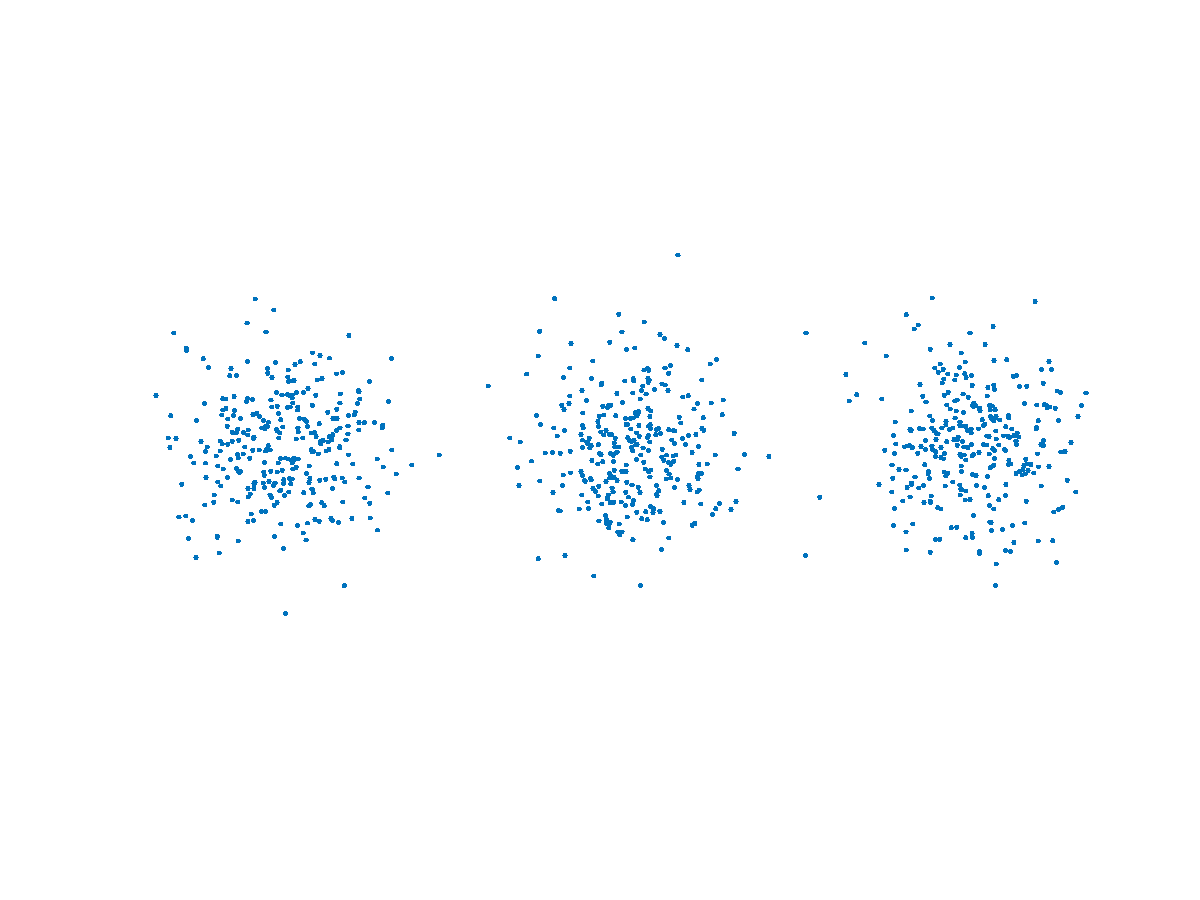 Uniform random noise
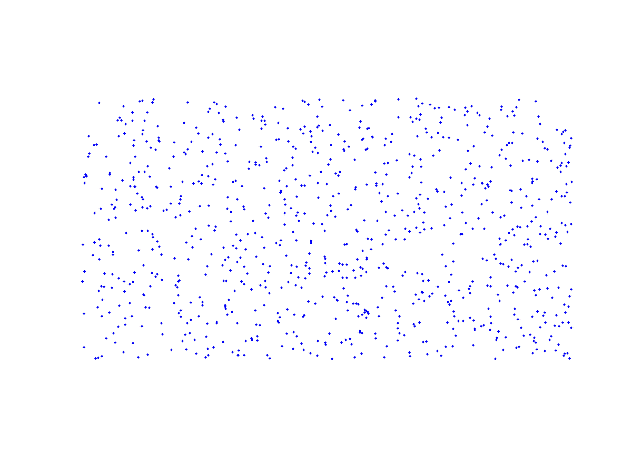 Effect of the cost function
Cost function
CND
IIW
MIW
Dataset: G3A
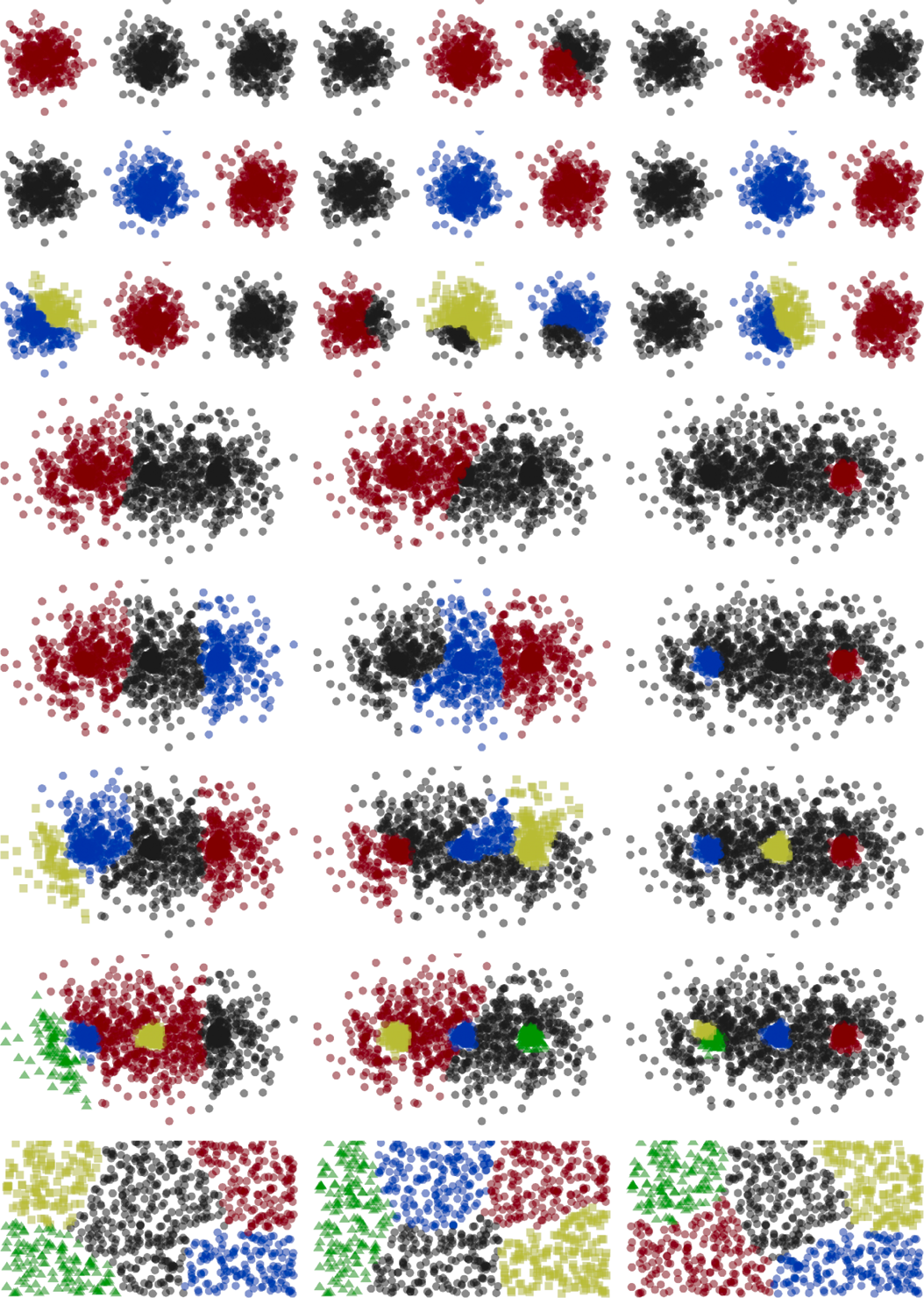 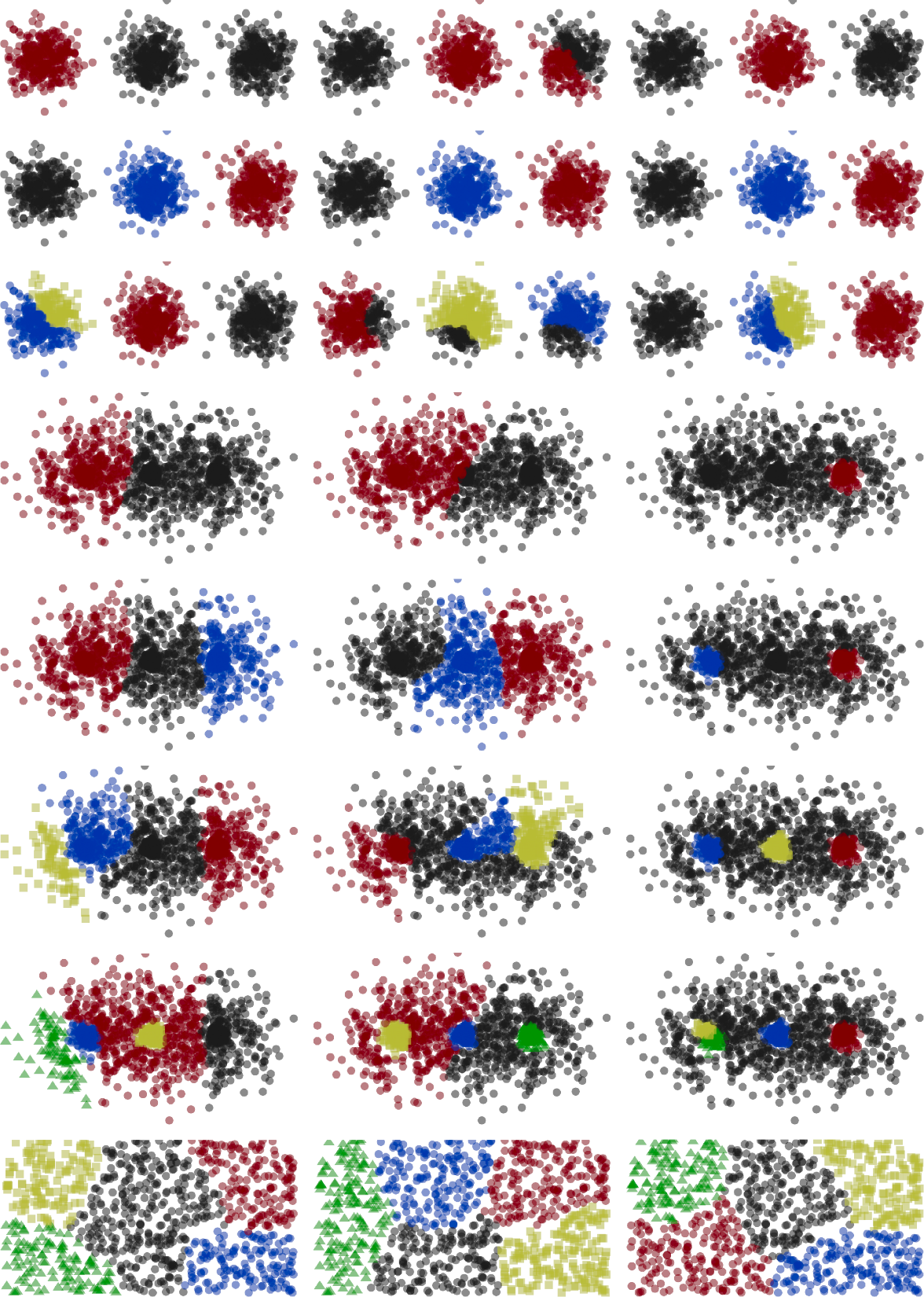 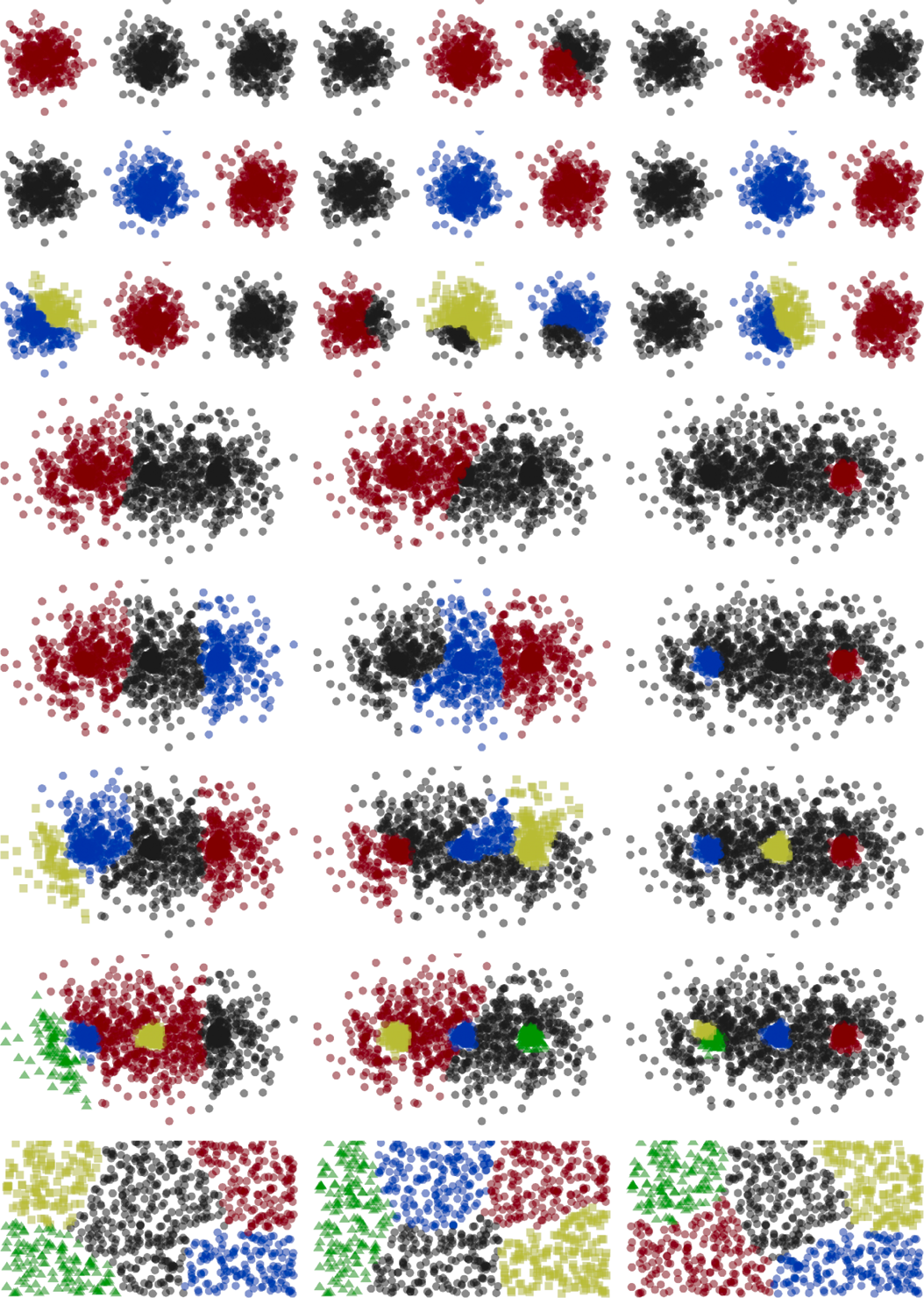 k=2
k=3
CND
IIW
MIW
k=4
Dataset: UNI
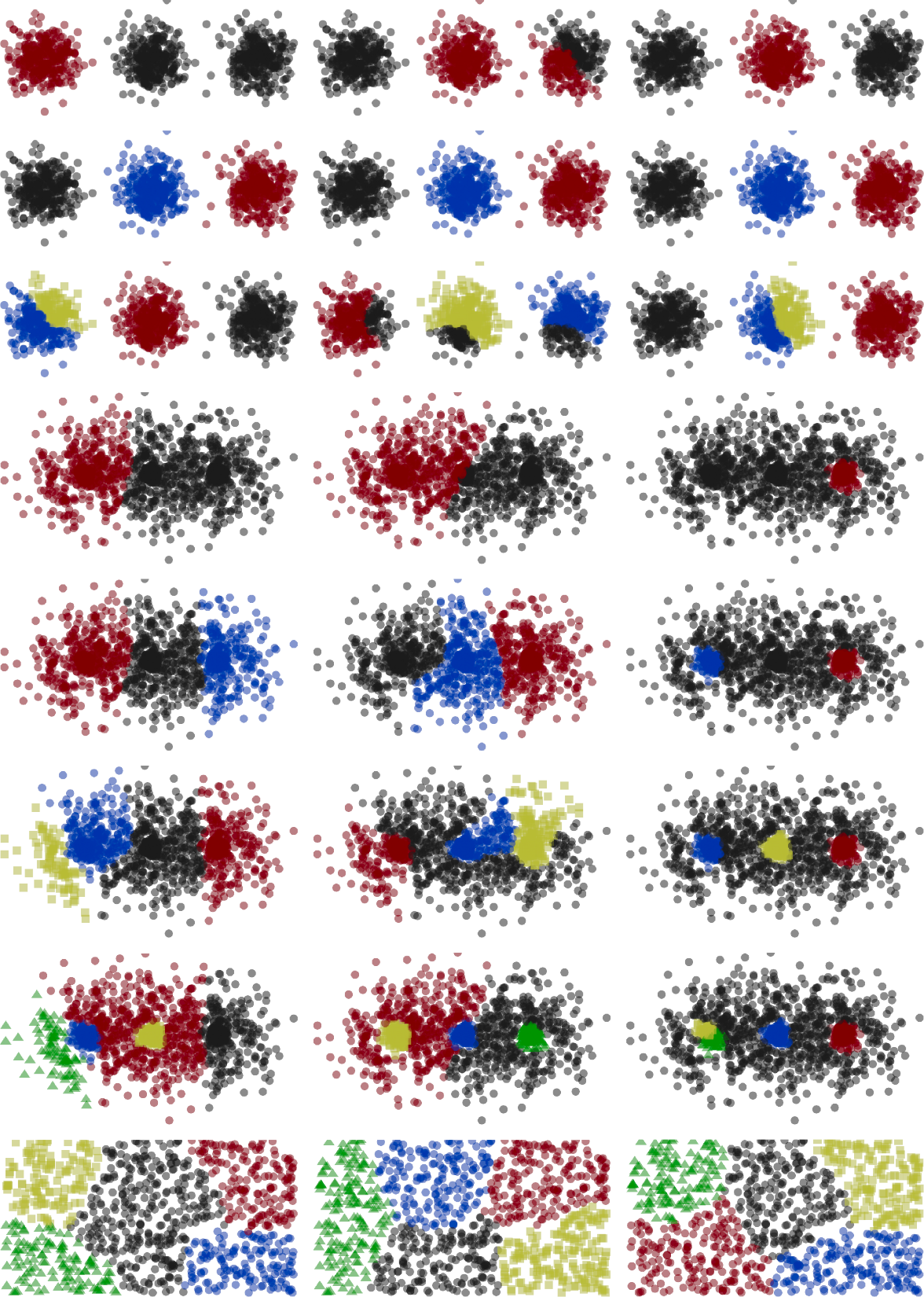 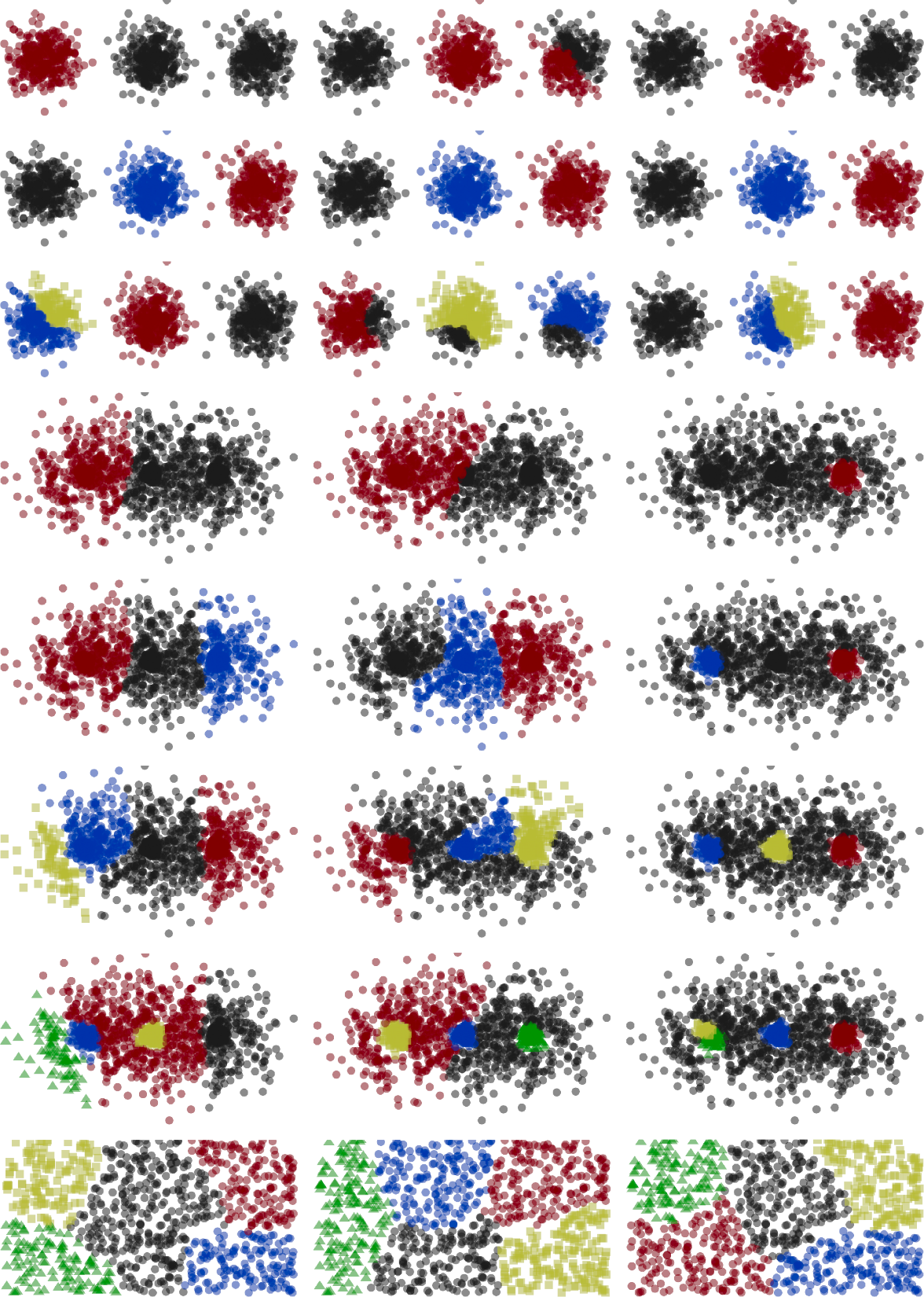 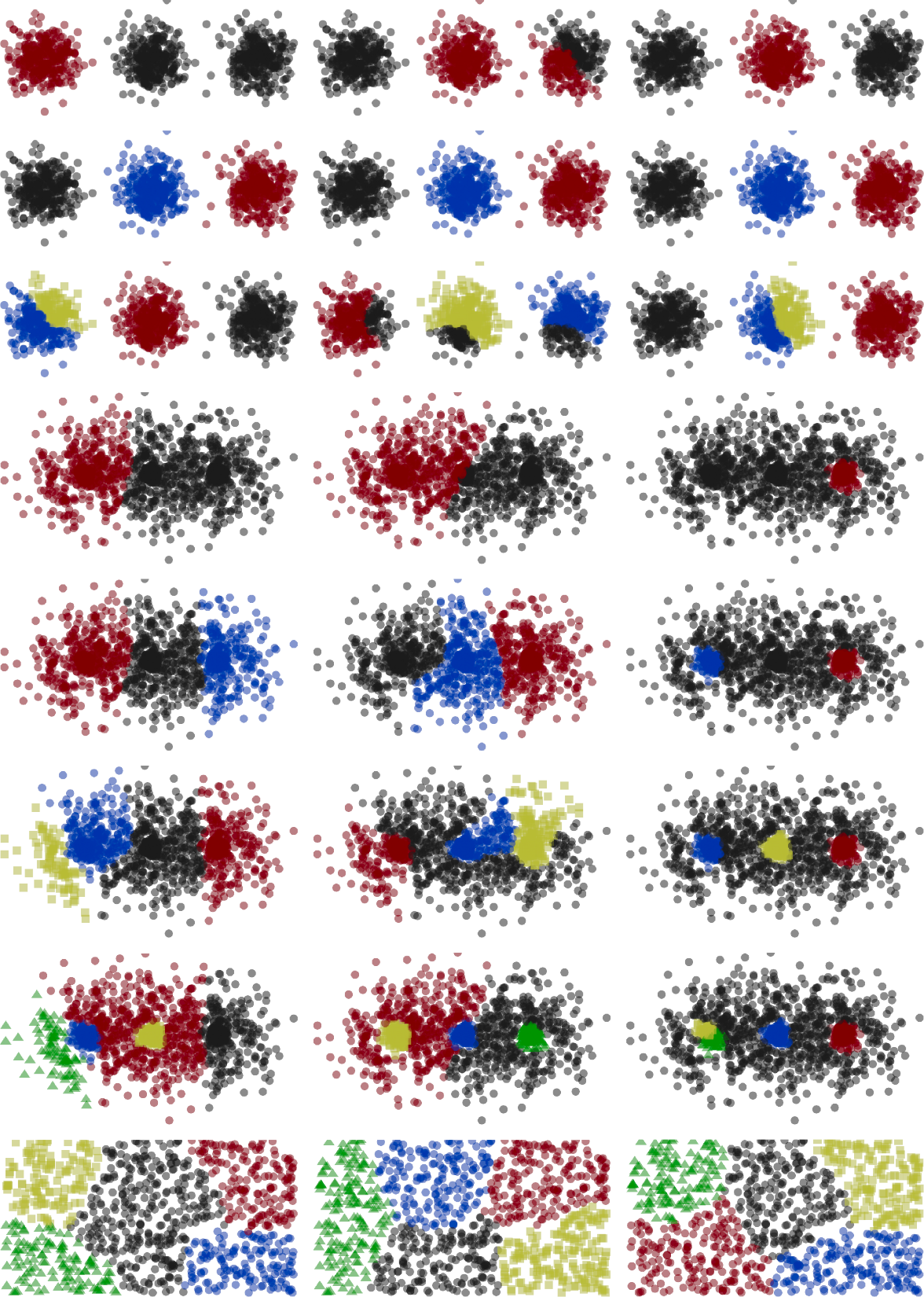 k=5
Effect of the cost function
CND
IIW
MIW
Dataset: G3B
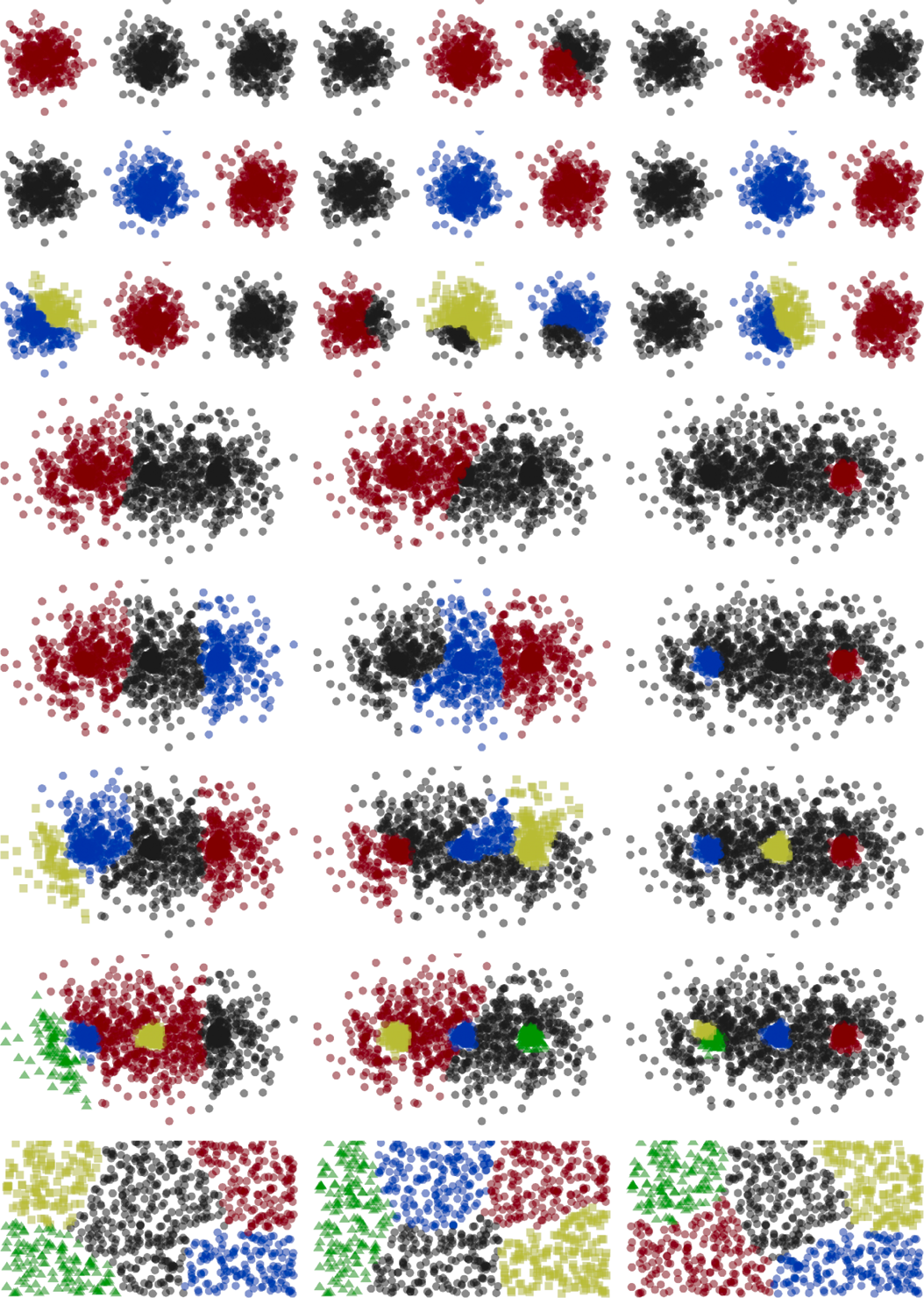 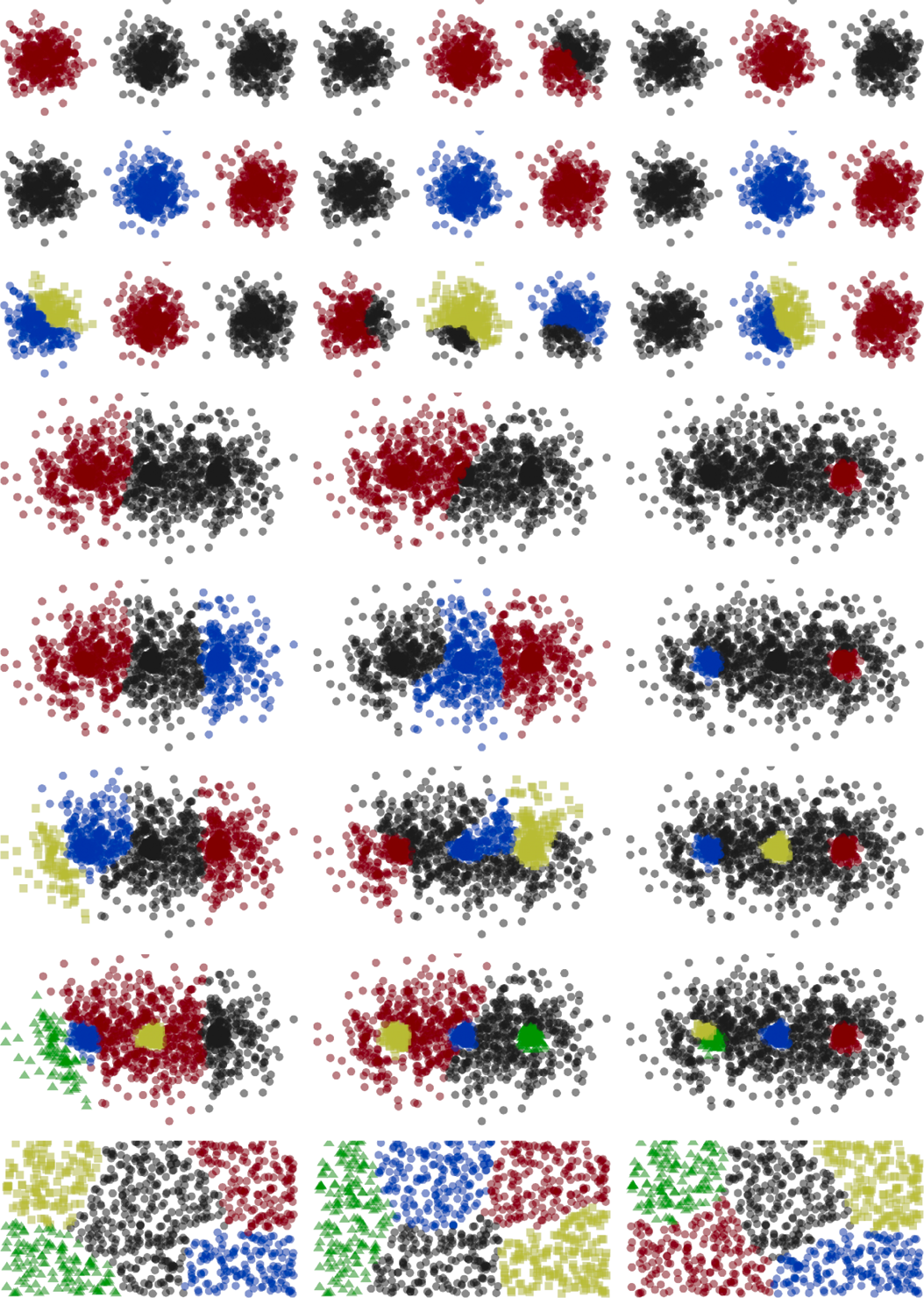 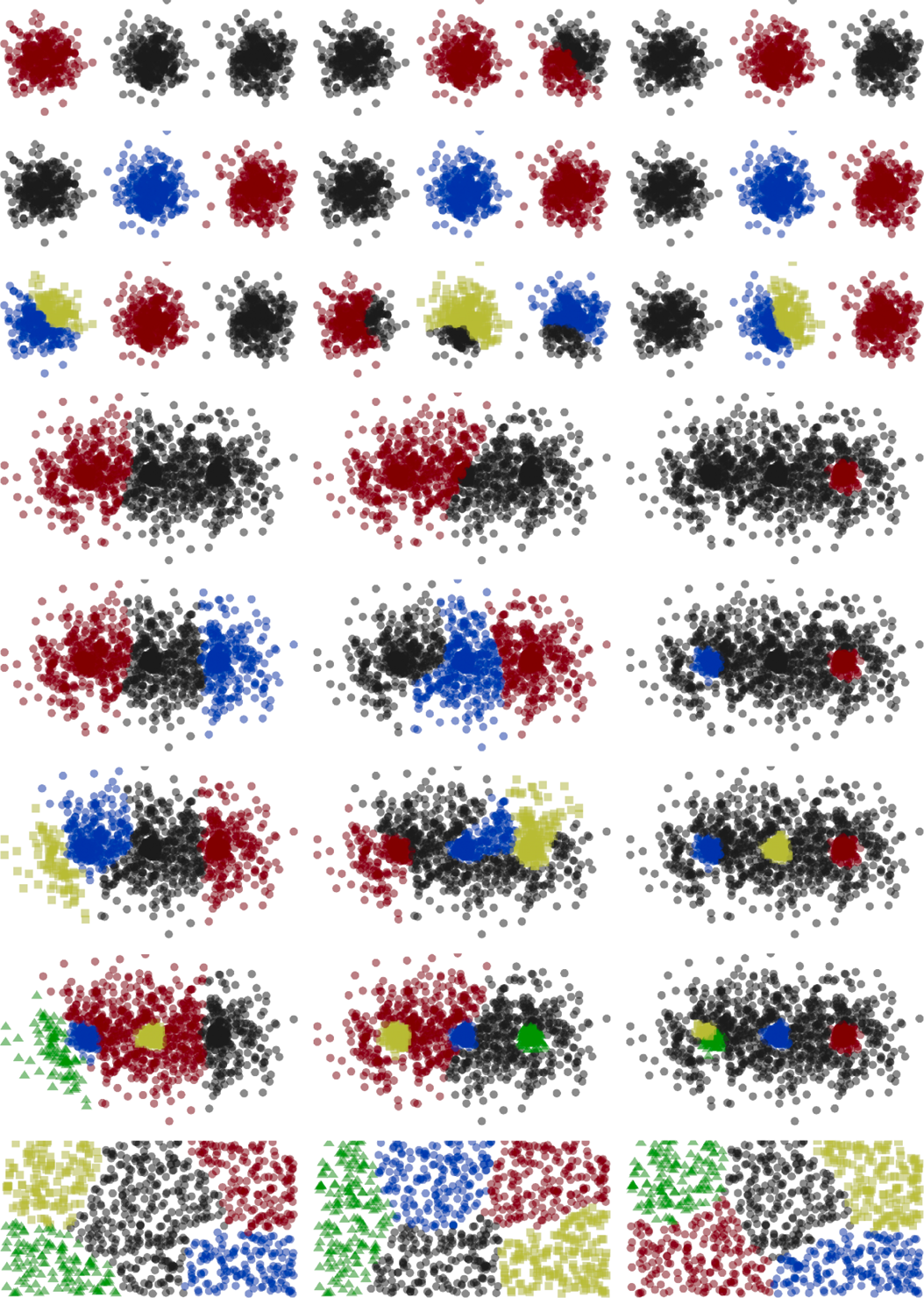 k=2
k=3
k=4
k=5
K-algorithm
K-algorithm
1. Density based initialization
2. Iterative tuning
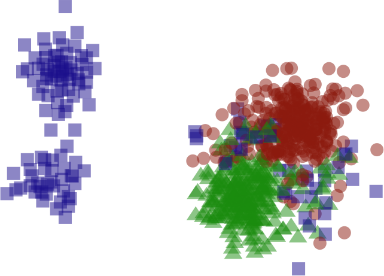 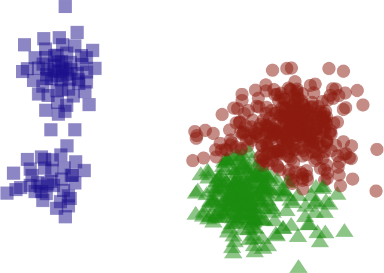 B
HIGH DENSITY POINTS
(START OF SEED EXPANSION)
A
C
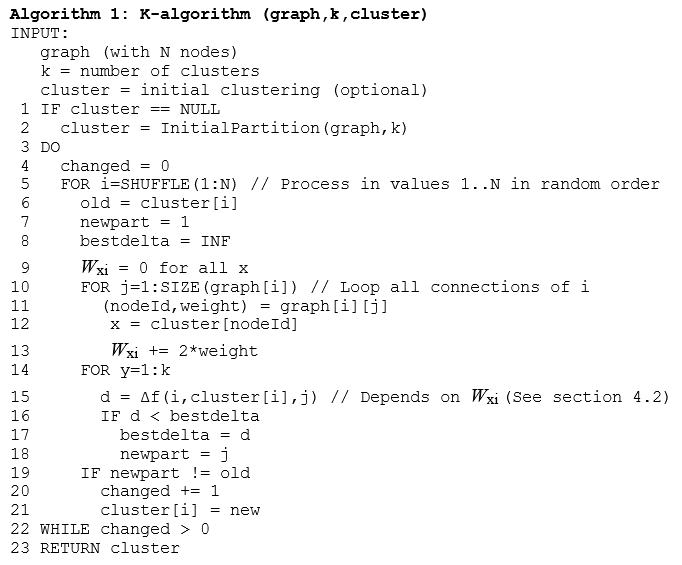 Calculate weight Wxi
K-means iterations
Find best partition for node i
K-algorithm
Initial partition
(Density based)
Fine-tune(k-means iterations)
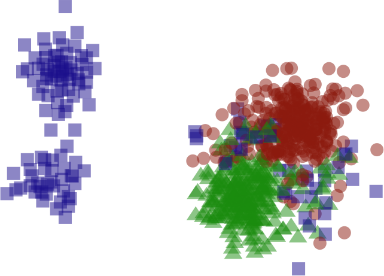 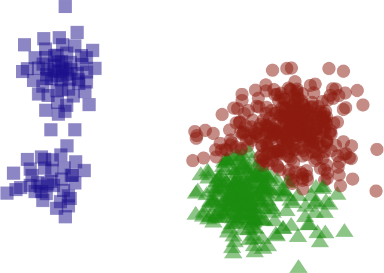 B
A
C
Seeds
K-ALGORITHM
DO
  FOR EACH Node
    Find cluster with minimum cost
    Change partition
WHILE IMPROVEMENT
Initial clusters created by growing using best first search
(node with largest weight first)
Density-based initialization
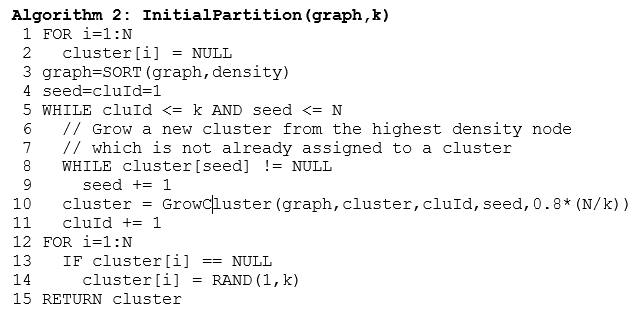 Cluster size set to 80% of average size
Rest 20% points allocated randomly
Initialization
Random partition
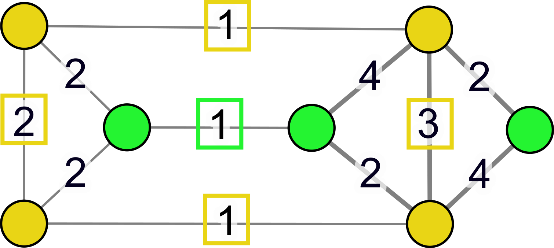 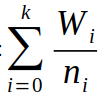 MIW =
= (2+1+1+3)/4 + 1/3 = 2.08
(MAXIMIZE)
*Simplified example by calculating every edge only once.
Local improvement Trial 1/7
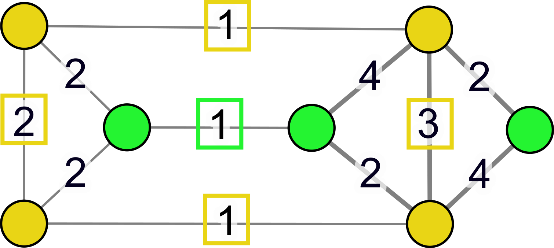 OLD
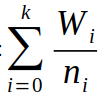 = (2+1+1+3)/4 + 1/3 = 2.08
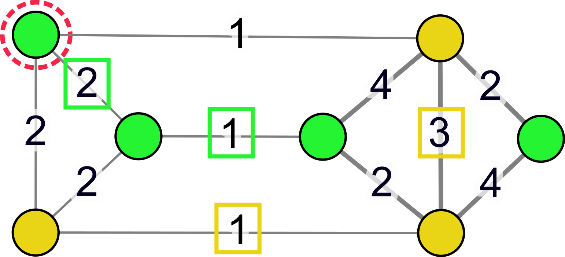 NEW
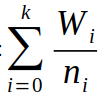 NEW
= (1+3)/3 + (2+1)/4 = 2.08
No improvement  REJECT
Local improvement Trial 2/7
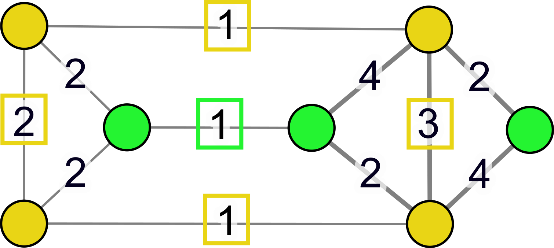 OLD
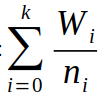 = (2+1+1+3)/4 + 1/3 = 2.08
NEW
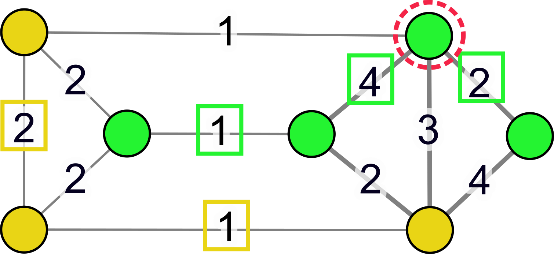 NEW
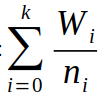 NEW
= (2+1)/3 + (1+4+2)/4 = 2.75
ACCEPT
Local improvement Trial 3/7
OLD
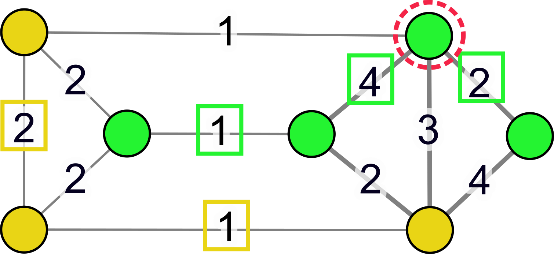 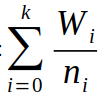 = (2+1)/3 + (1+4+2)/4 = 2.75
NEW
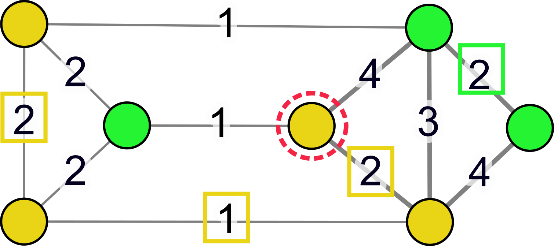 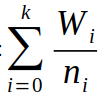 = (2+1+2)/4 + 2/3 = 2.25
NEW
REJECT
Local improvement Trial 4/7
OLD
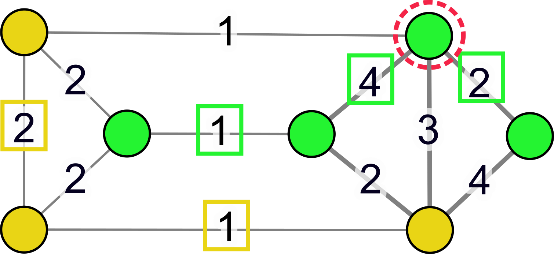 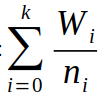 = (2+1)/3 + (1+4+2)/4 = 2.75
NEW
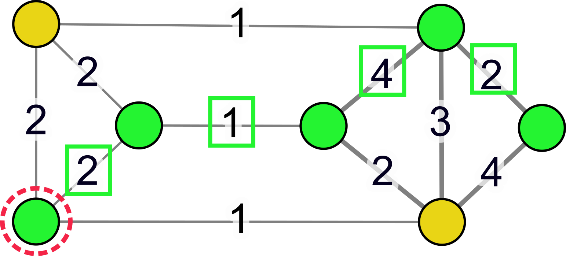 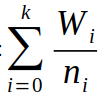 = 0/2 + (1+4+2+1)/5 = 1.6
NEW
REJECT
Local improvement Trial 5/7
OLD
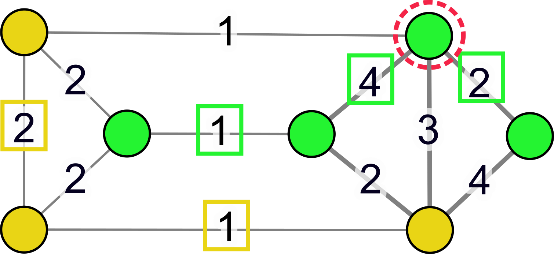 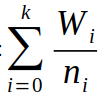 = (2+1)/3 + (1+4+2)/4 = 2.75
NEW
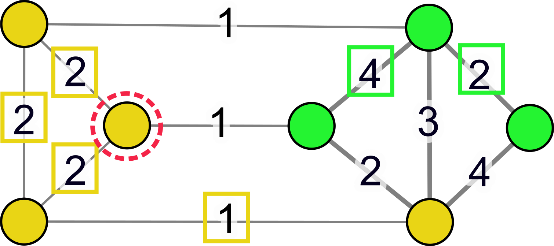 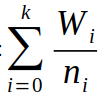 NEW
= (2+2+2+1)/4 + (4+2)/3 = 3.75
NEW
ACCEPT
Local improvement Trial 6/7
OLD
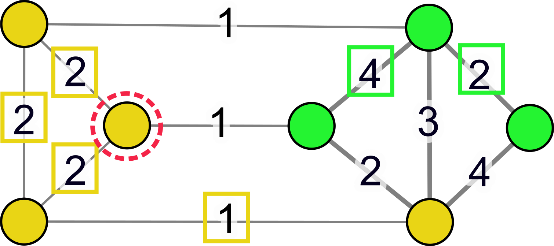 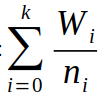 = (2+2+2+1)/4 + (4+2)/3 = 3.75
NEW
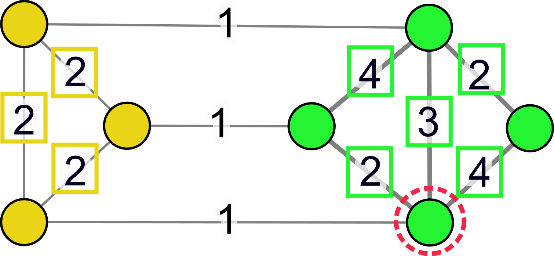 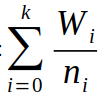 NEW
= (2+2+2)/3 
+ (4+2+3+4+2)/4 = 5.75
NEW
NEW
ACCEPT
Local improvement Trial 7/7
OLD
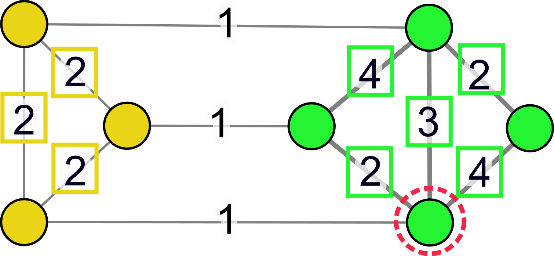 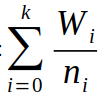 = (2+2+2)/3 
+ (4+2+3+4+2)/4 = 5.75
NEW
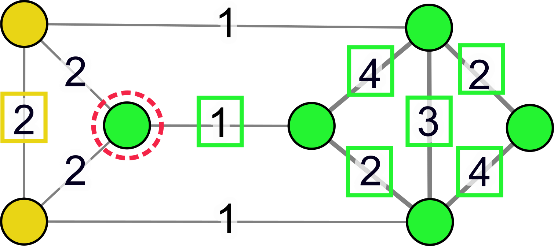 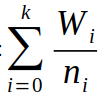 NEW
= 2/2 
+ (1+4+2+3+4+2)/5 = 4.2
REJECT
Final solution
one iteration*
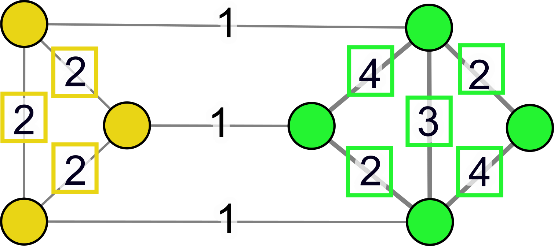 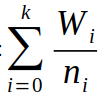 = (2+2+2)/3 
+ (4+2+3+4+2)/4 = 5.75
*With real data more than one iterations are usually needed.
M-algorithm
Merge-and-split
Merge-and-split algorithm
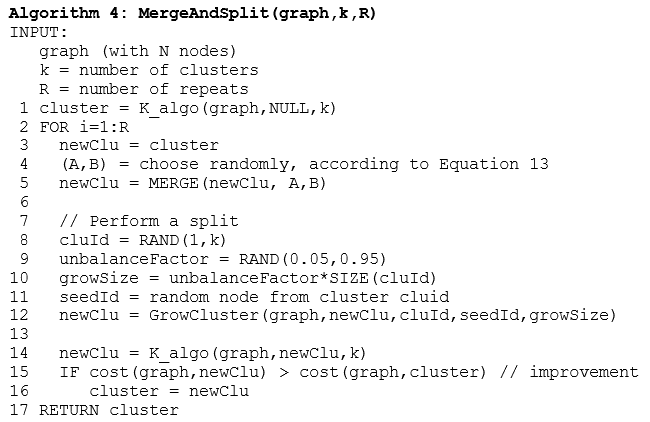 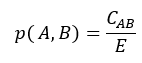 Merge clusters A and B
R=100 iterations
Split cluster
Tune by K-algorithm
Merge two clusters
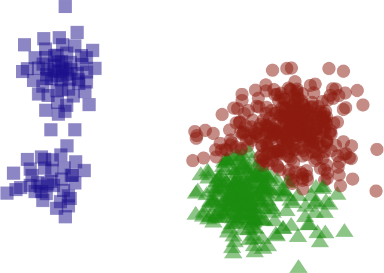 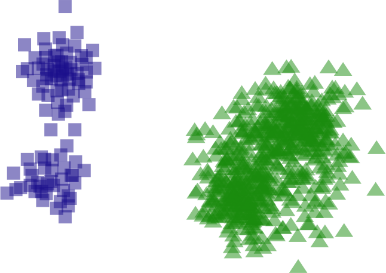 1. Merge
Split random cluster
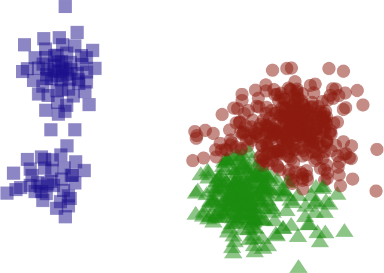 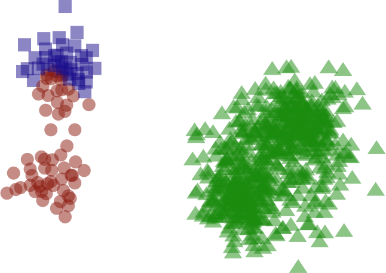 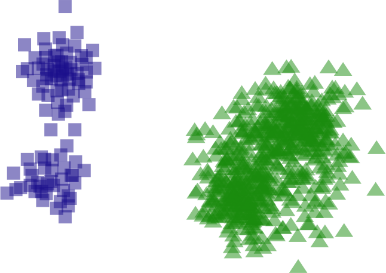 1. Merge
D
2. Split
Seed for the new cluster
Tune by k-algorithm
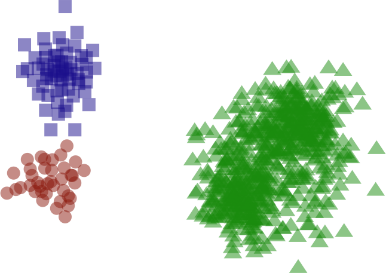 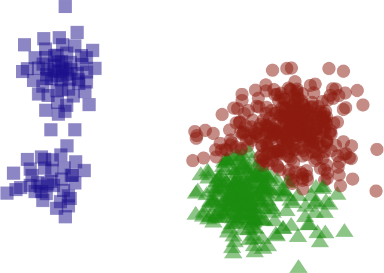 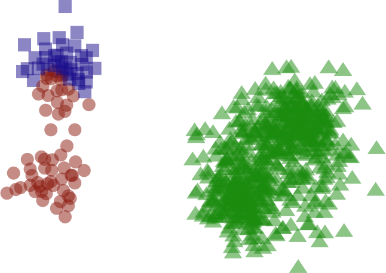 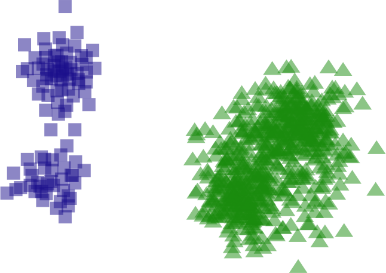 1. Merge
D
3. Tune by k-algorithm
2. Split
Seed for the new cluster
Repeat several times
REPEAT
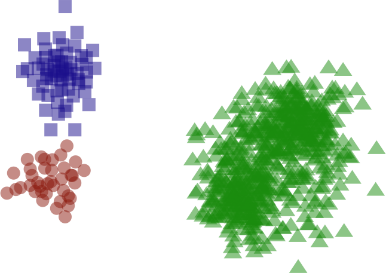 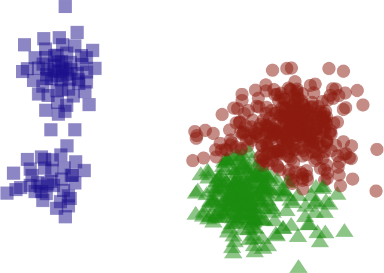 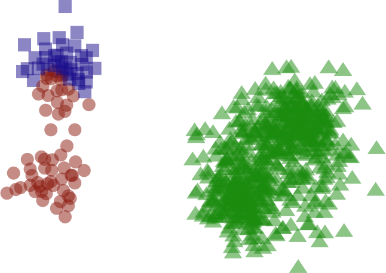 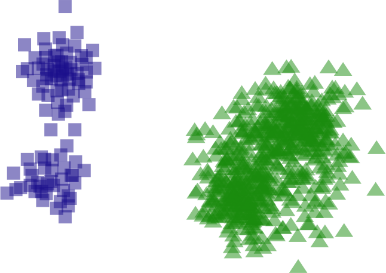 1. Merge
D
3. Tune by k-algorithm
2. Split
Seed for the new cluster
M-algorithm (merge-and-split)
REPEAT
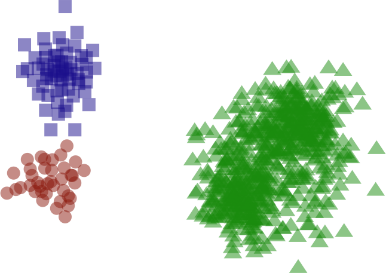 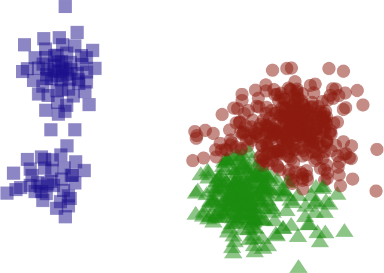 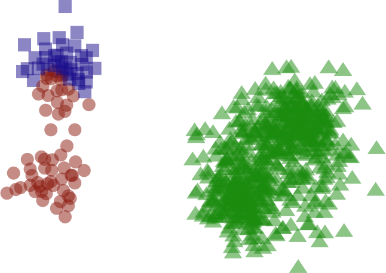 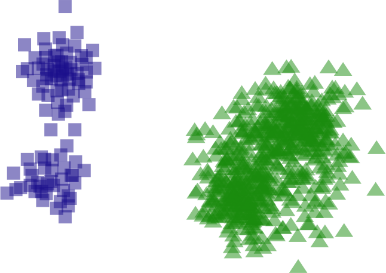 1. Merge
D
3. Tune by k-algorithm
2. Split
Seed for the new cluster
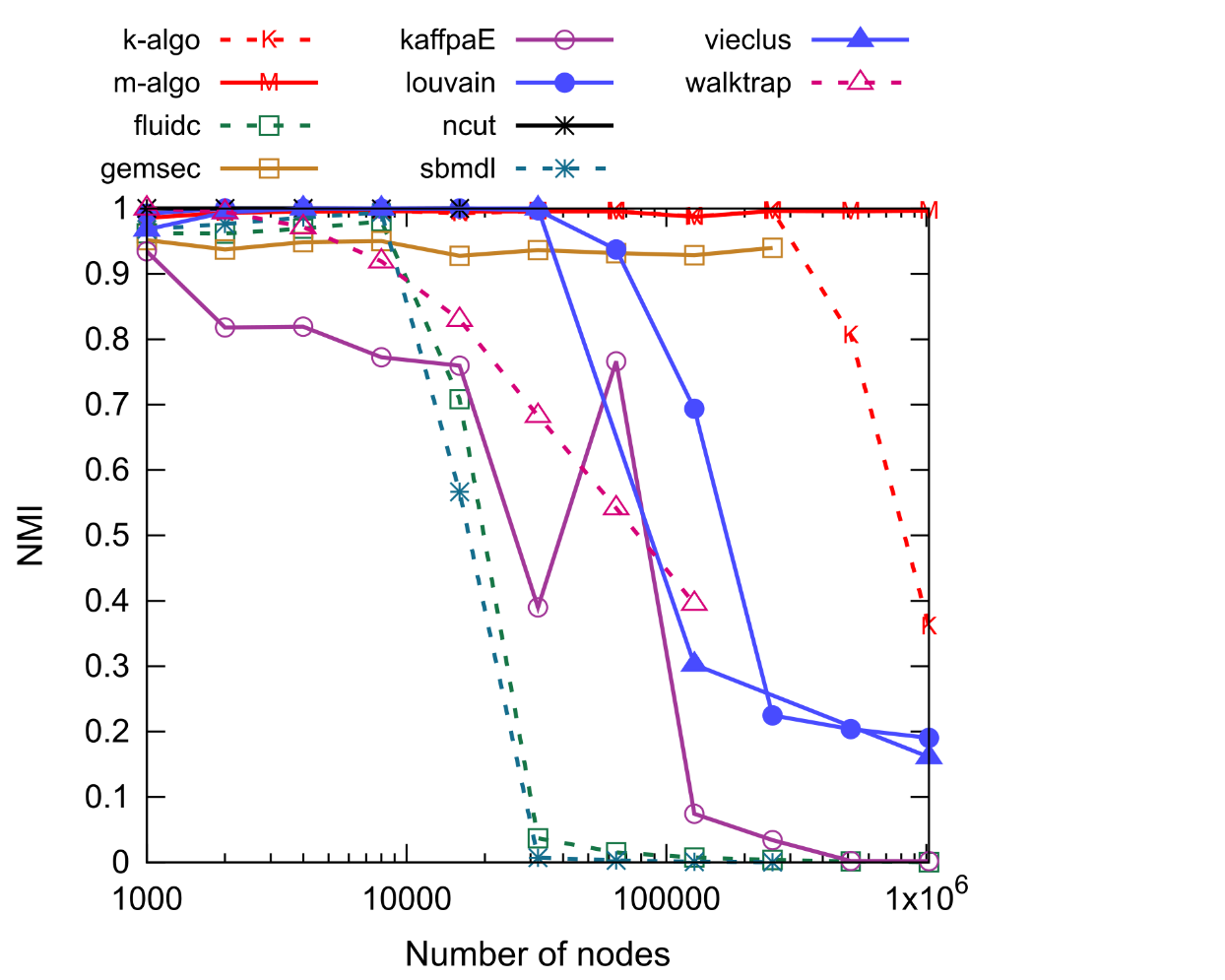 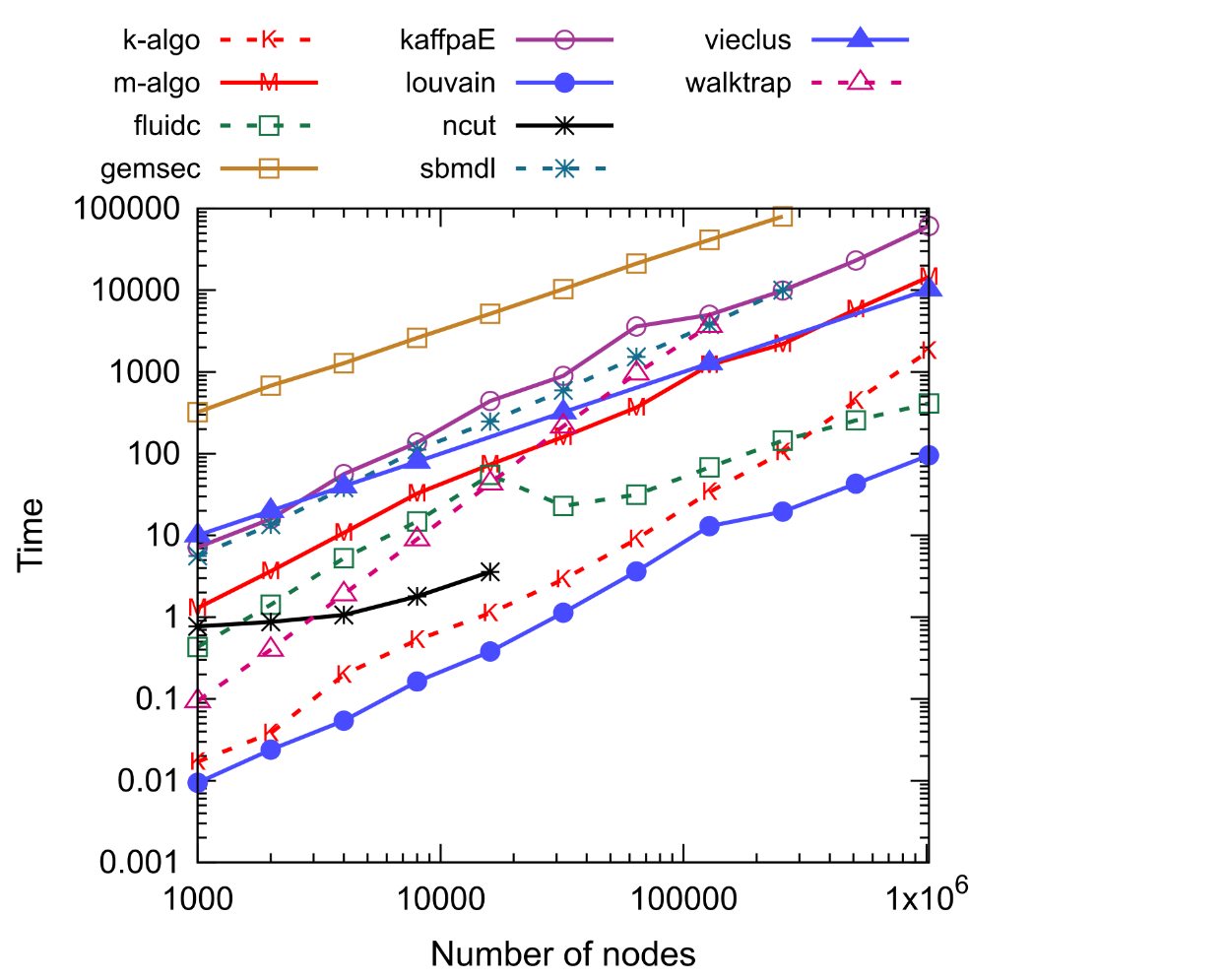 Results
Data used
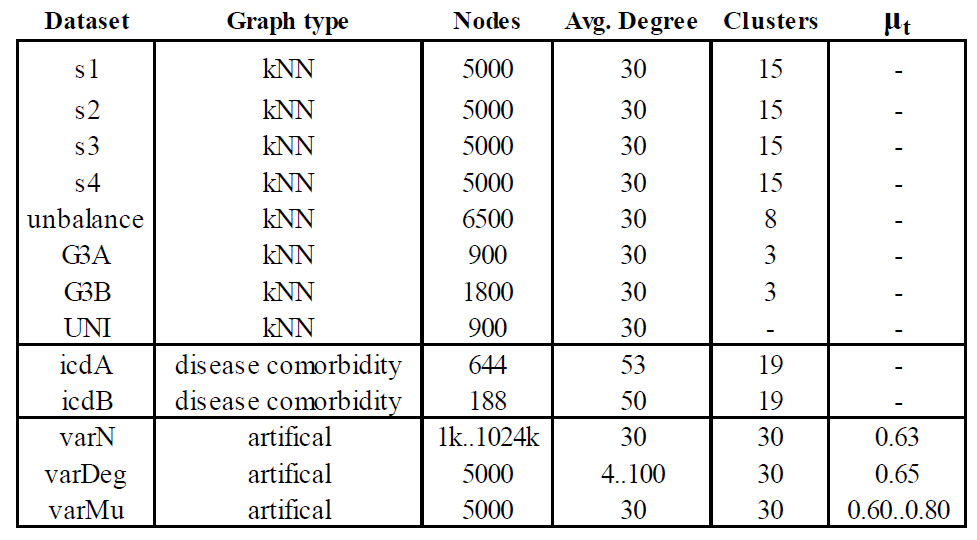 Methods compared
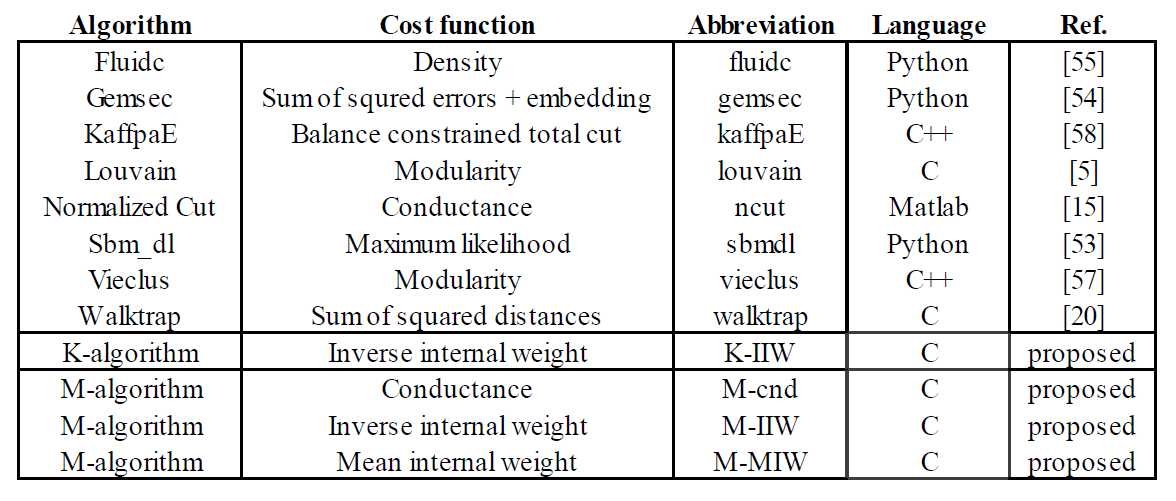 Clustering quality
M-algorithm
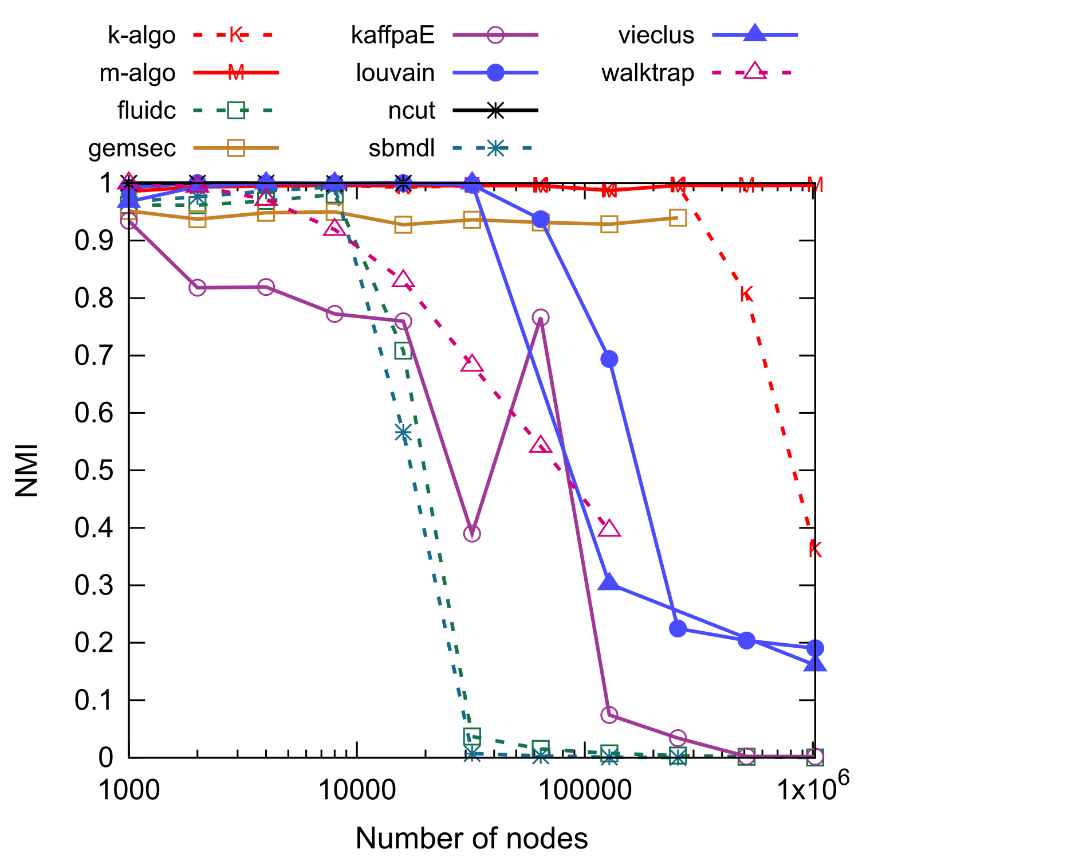 K-algorithm
1M
Processing time
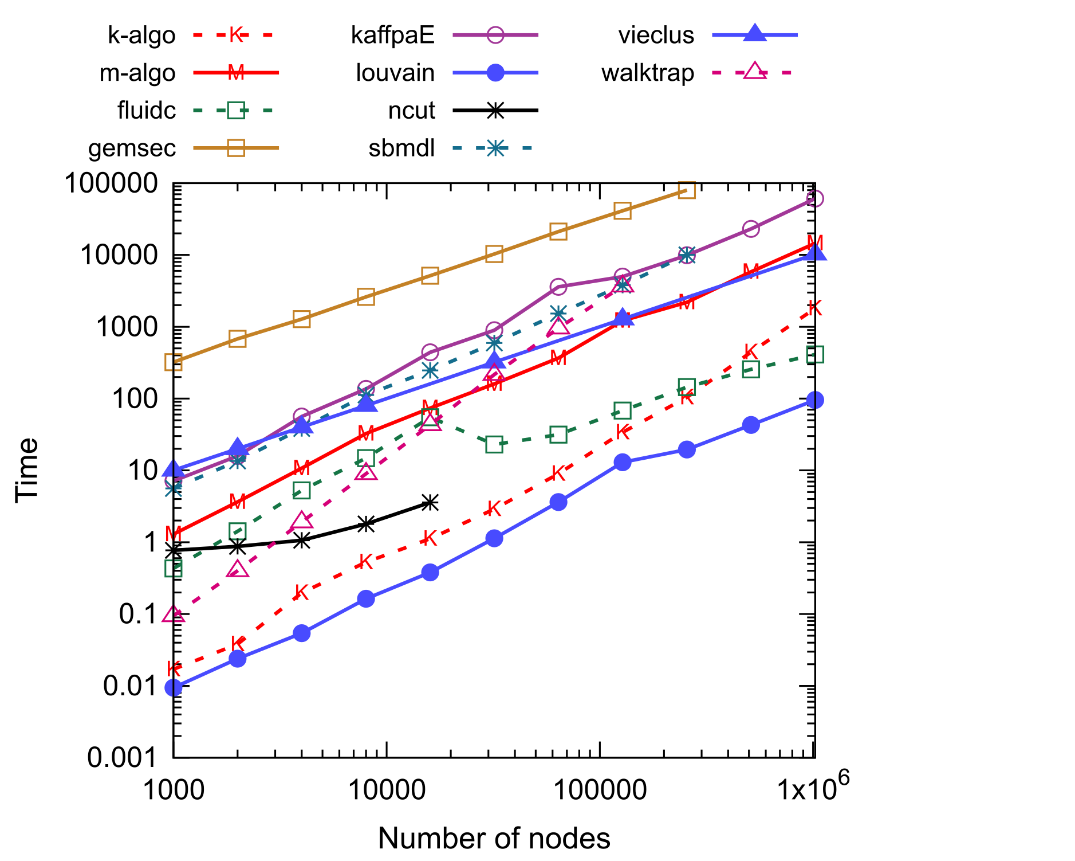 M-algorithm
K-algorithm
Time (s)
1M
Clustering quality
NMI
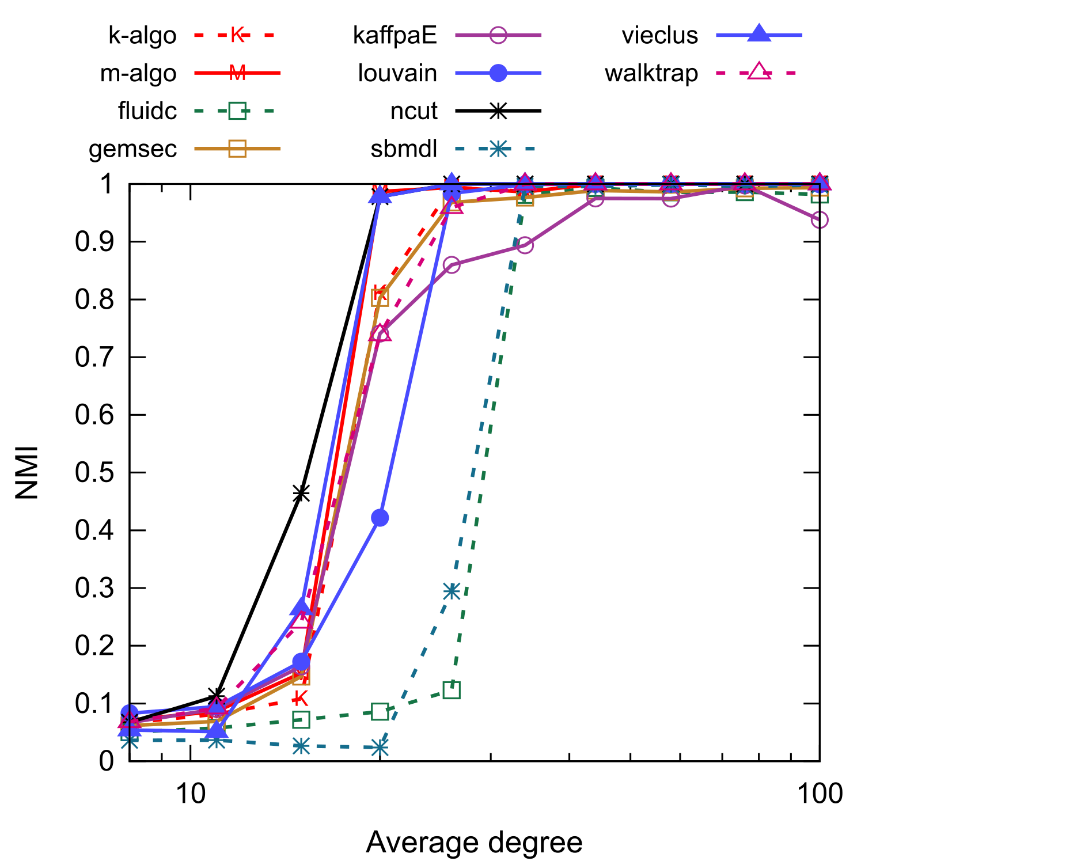 Node degree
Processing time
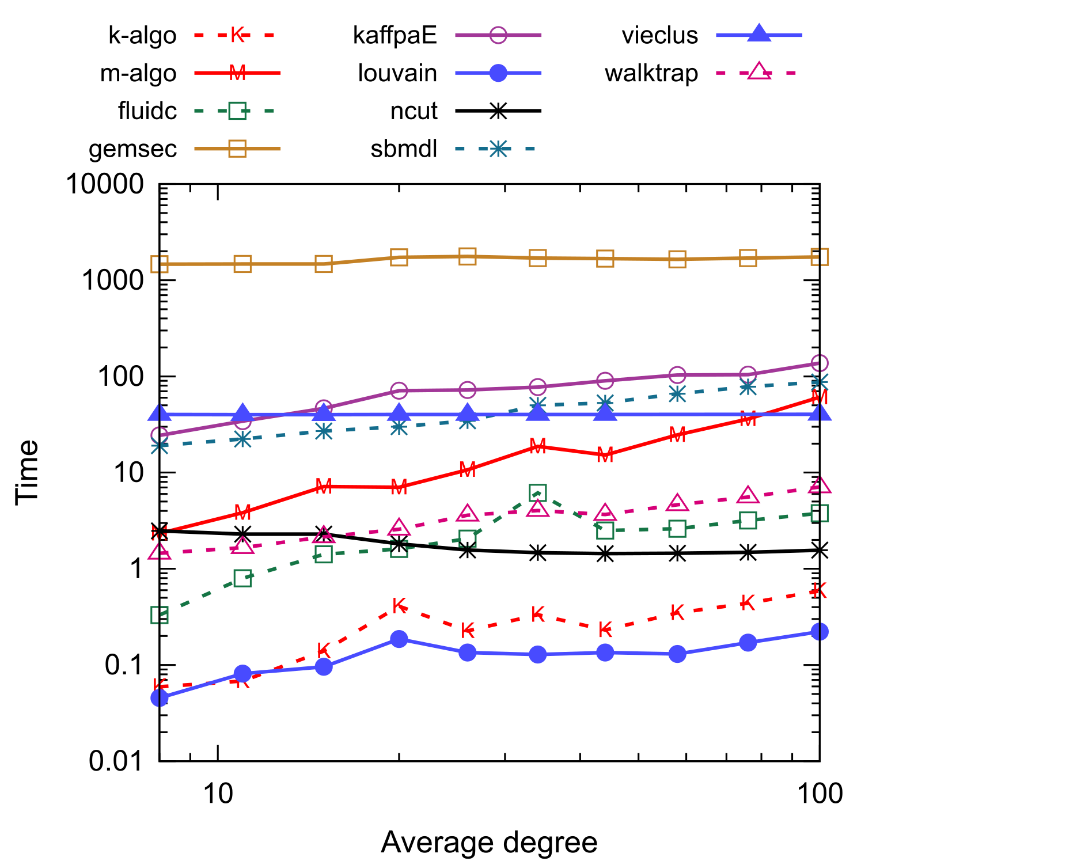 M-algorithm
Time (s)
K-algorithm
Node degree
Clustering quality
M-algorithm
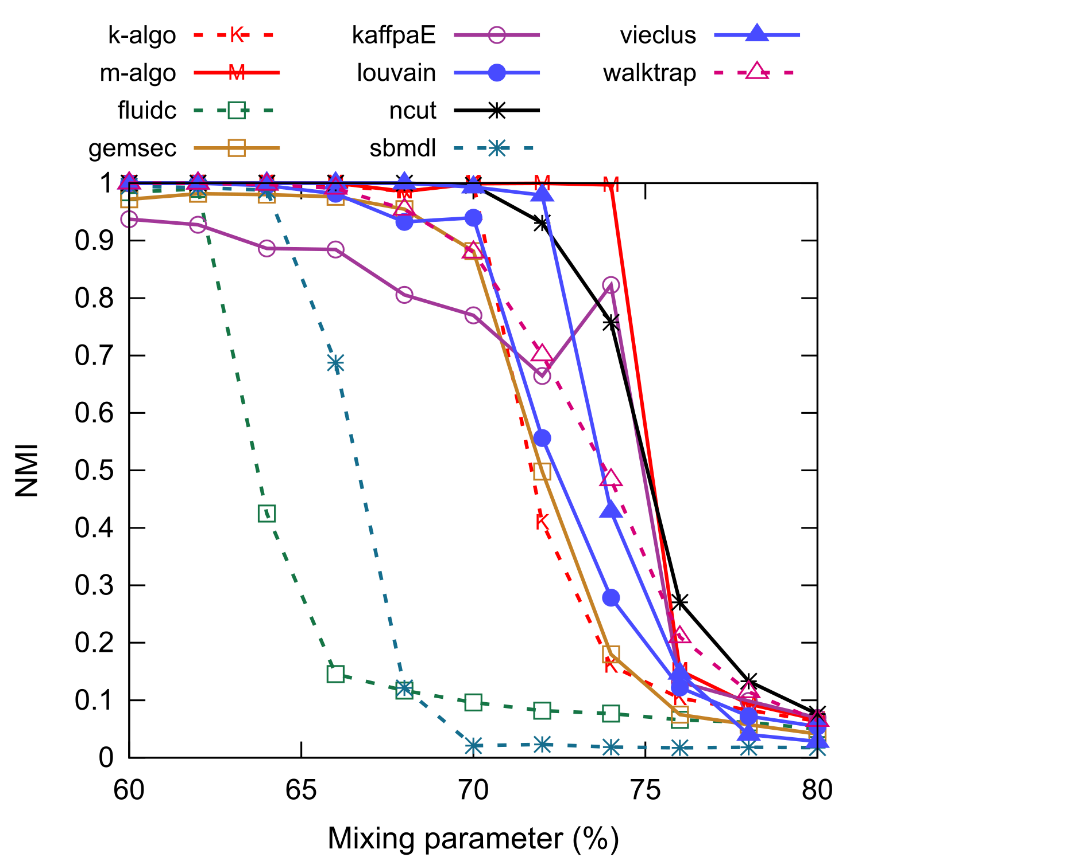 NMI
K-algorithm
Overlap (%)
Processing time
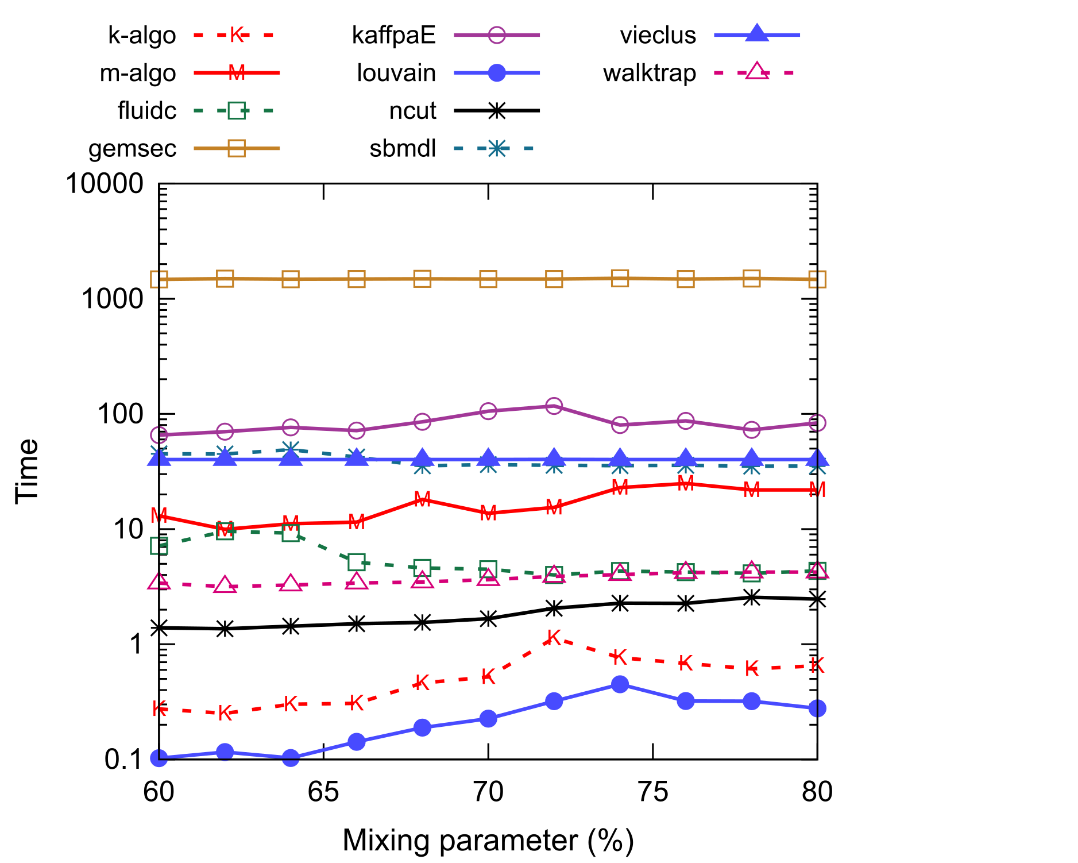 Time (s)
M-algorithm
K-algorithm
Overlap (%)
Summary of results
Fränti and Sieranoja
K-means properties on six clustering benchmark datasets
Applied Intelligence, 2018.
Health data
Generated graphs
PROPOSED
METHODS
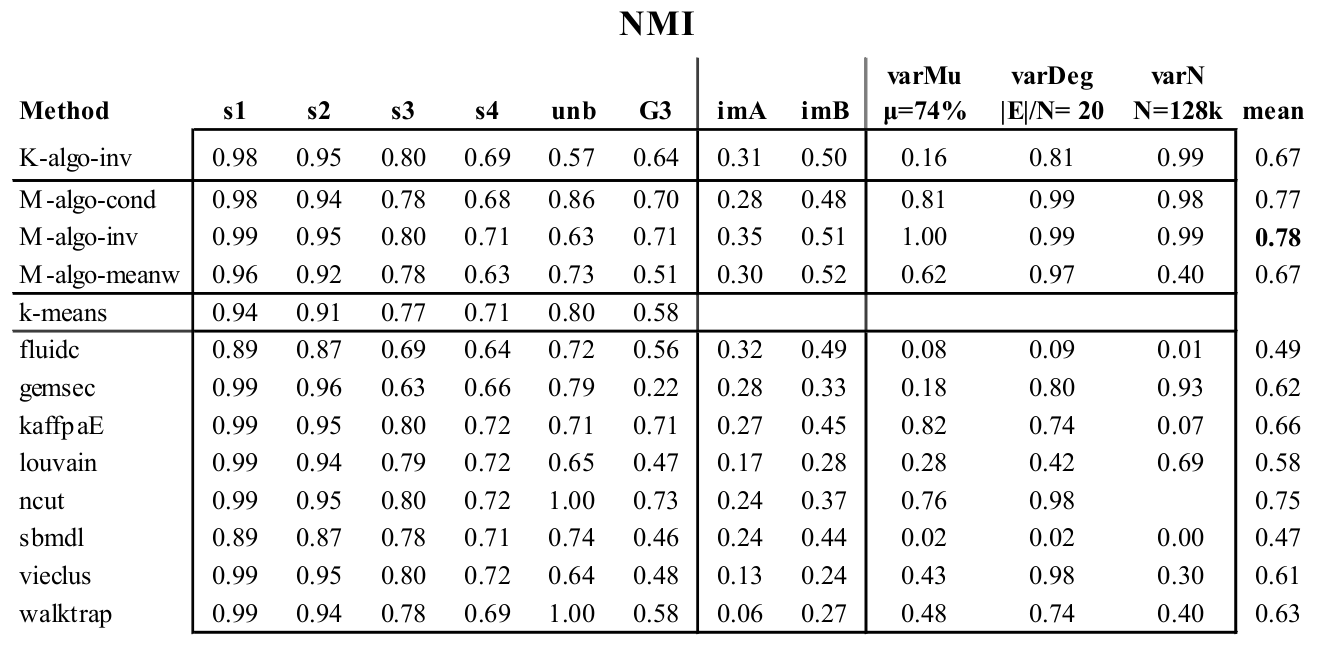 Impact of initialization
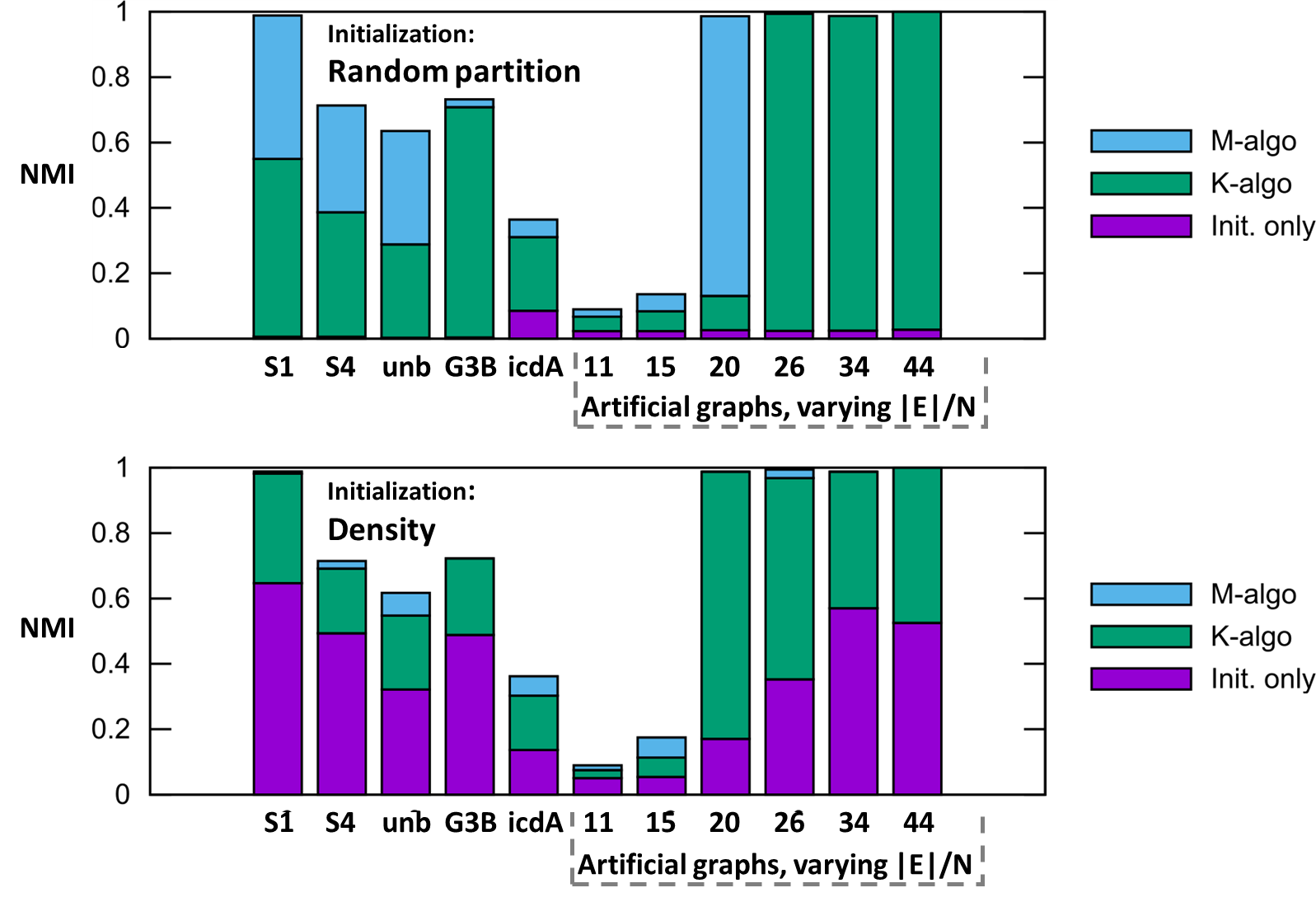 Conclusions
Adopted k-means to clustering graph
Three cost functions:
	1. Mean internal weight 
	2. Inverse internal weight
	3. Conductance
Two algorithms
	1. K-algorithm  (similar to k-means)
	2. M-algorithm  (similar to swap-based)